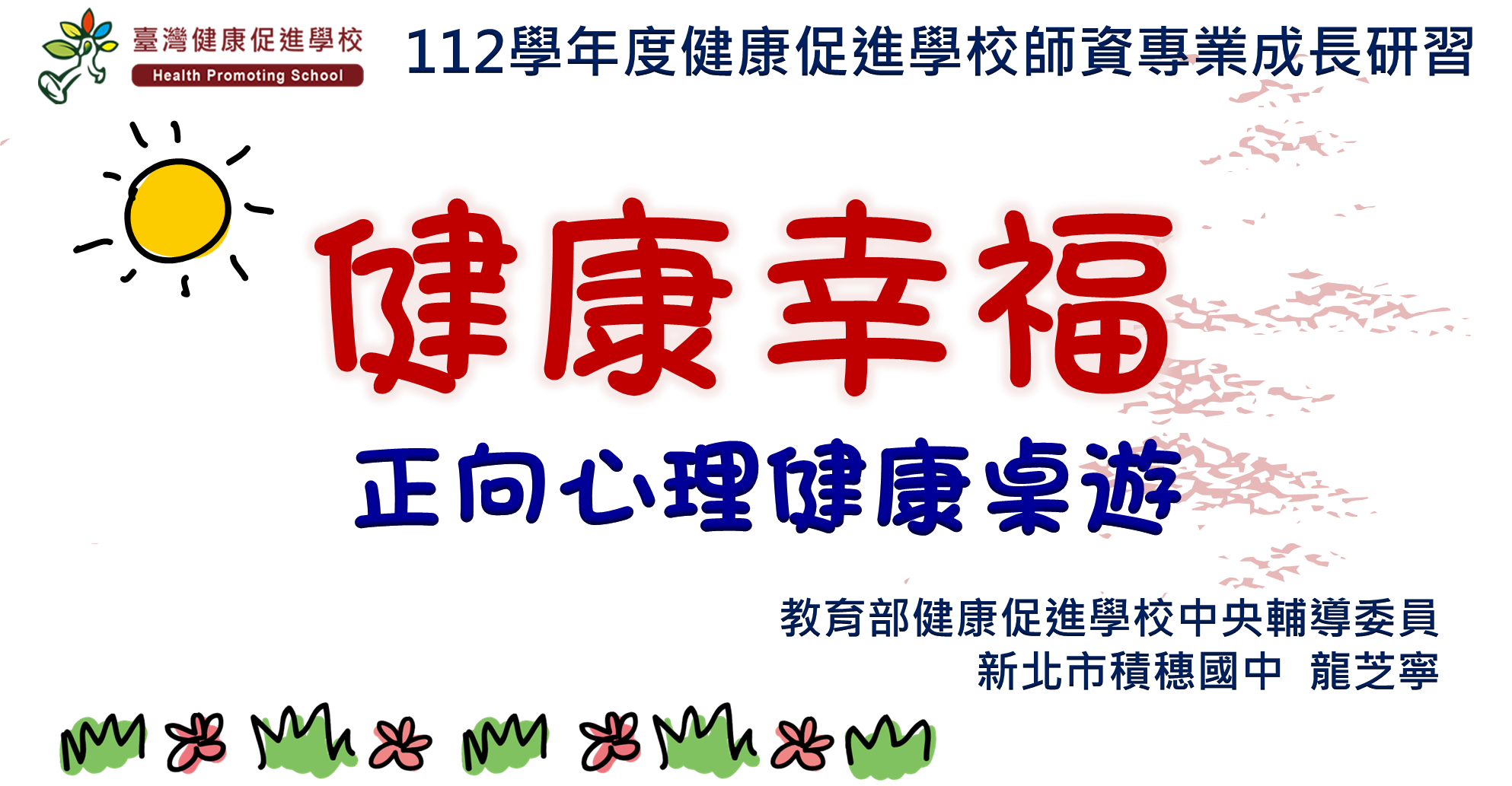 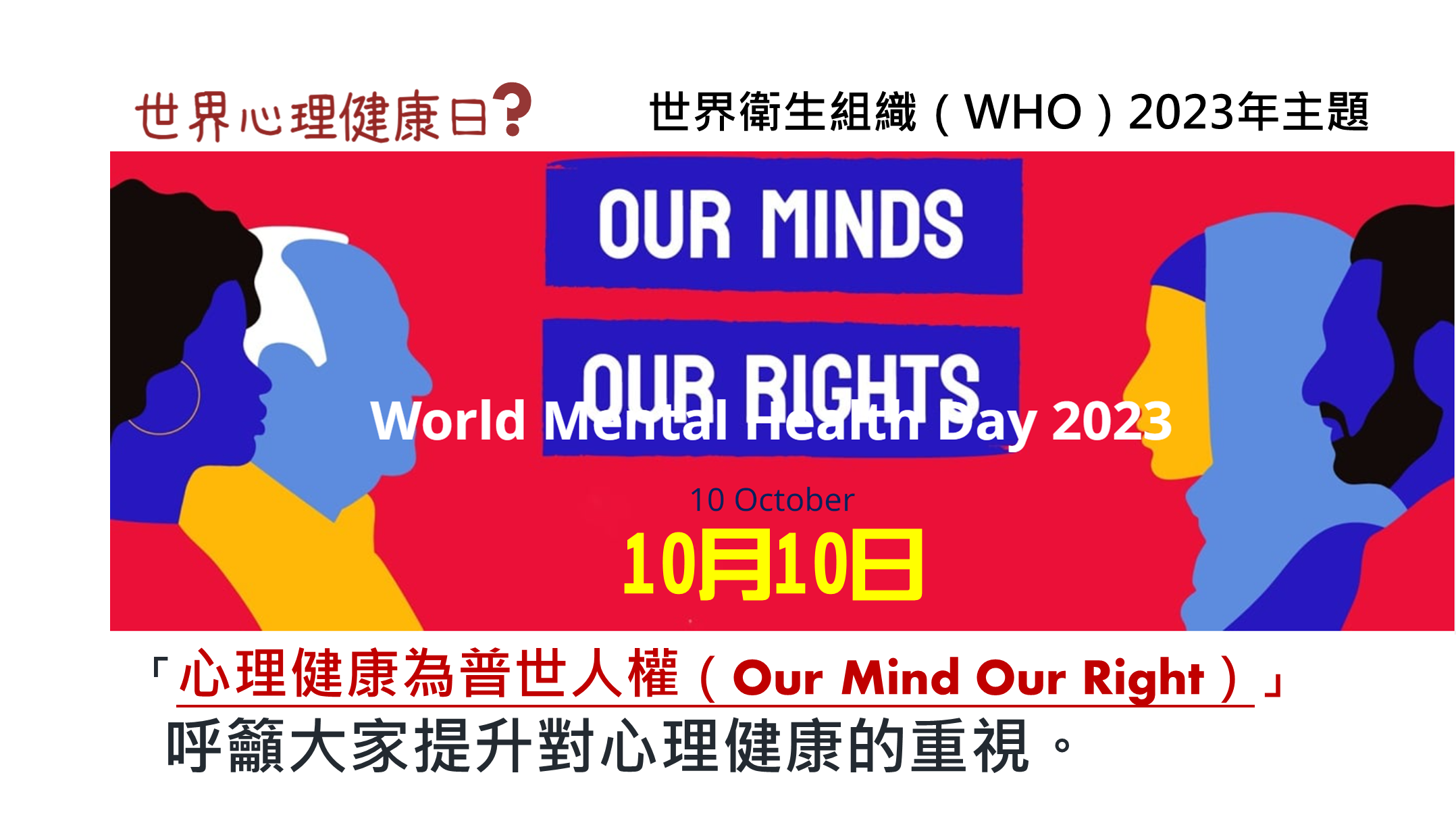 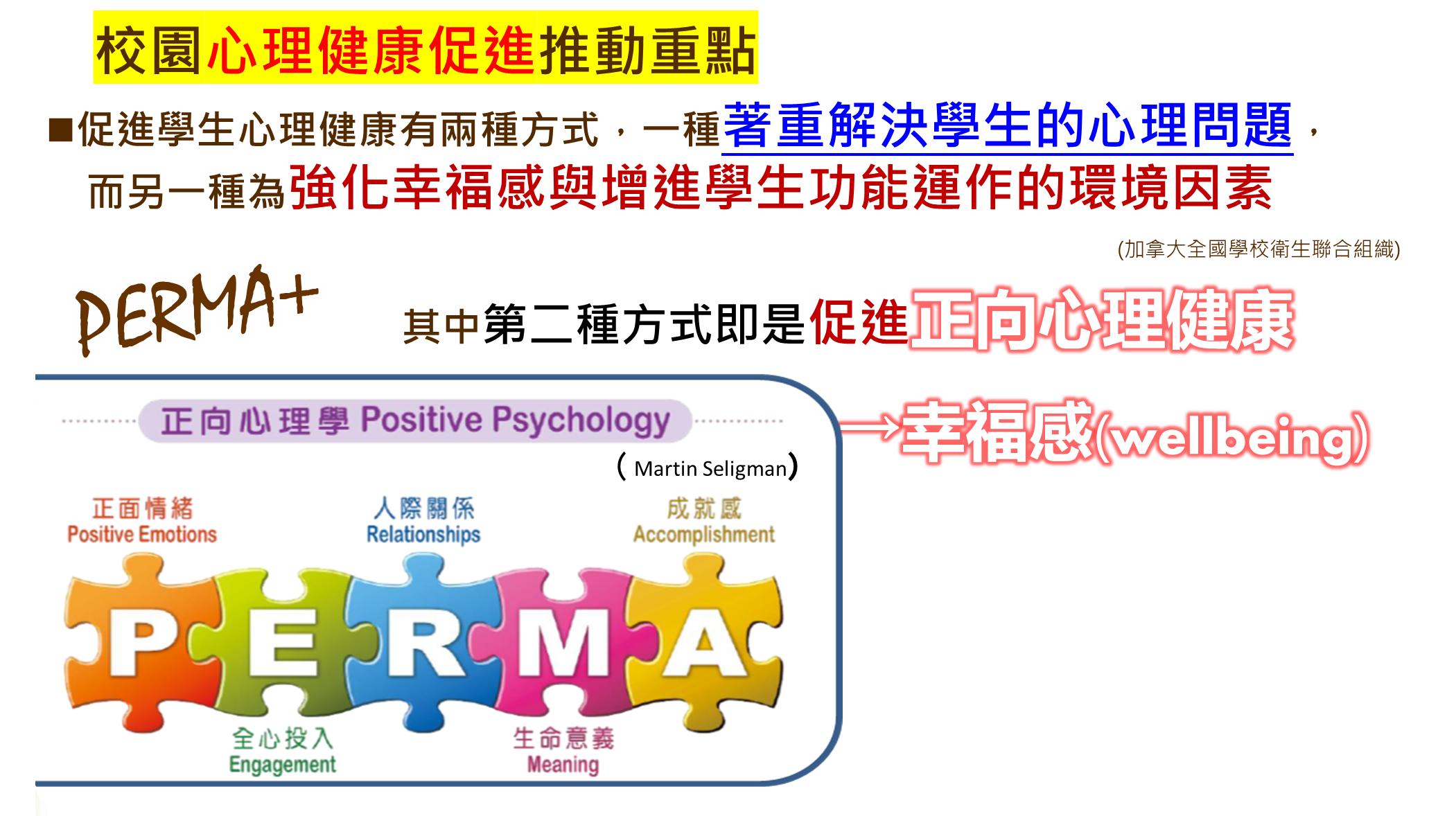 [Speaker Notes: Nikulina, V., Widom, C. S., & Czaja, S. (2011). The role of childhood neglect and childhood poverty in predicting mental health, academic achievement and crime in adulthood. American journal of community psychology, 48(3-4), 309-321.
Yoon, S. J. (2019). What can we obtain from mental health care? the dynamics of physical and mental health. 16(17), 3098.
Rossen, E., & Cowan, K. C. (2014). Improving mental health in schools. Phi Delta Kappan, 96(4), 8-13.]
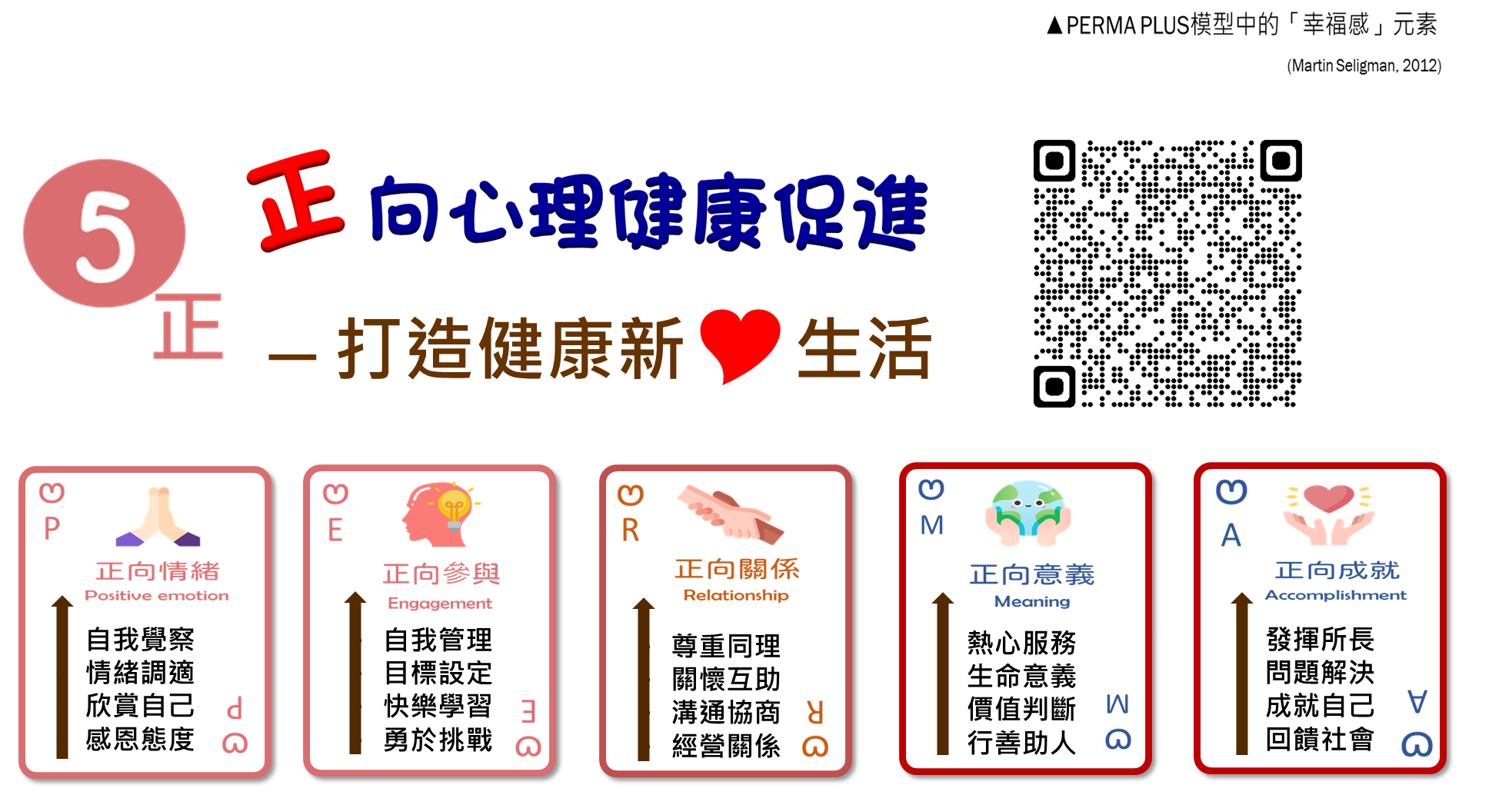 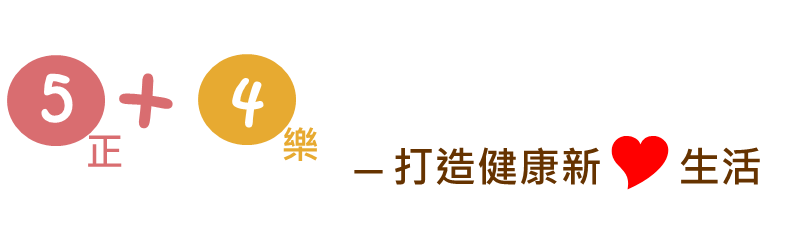 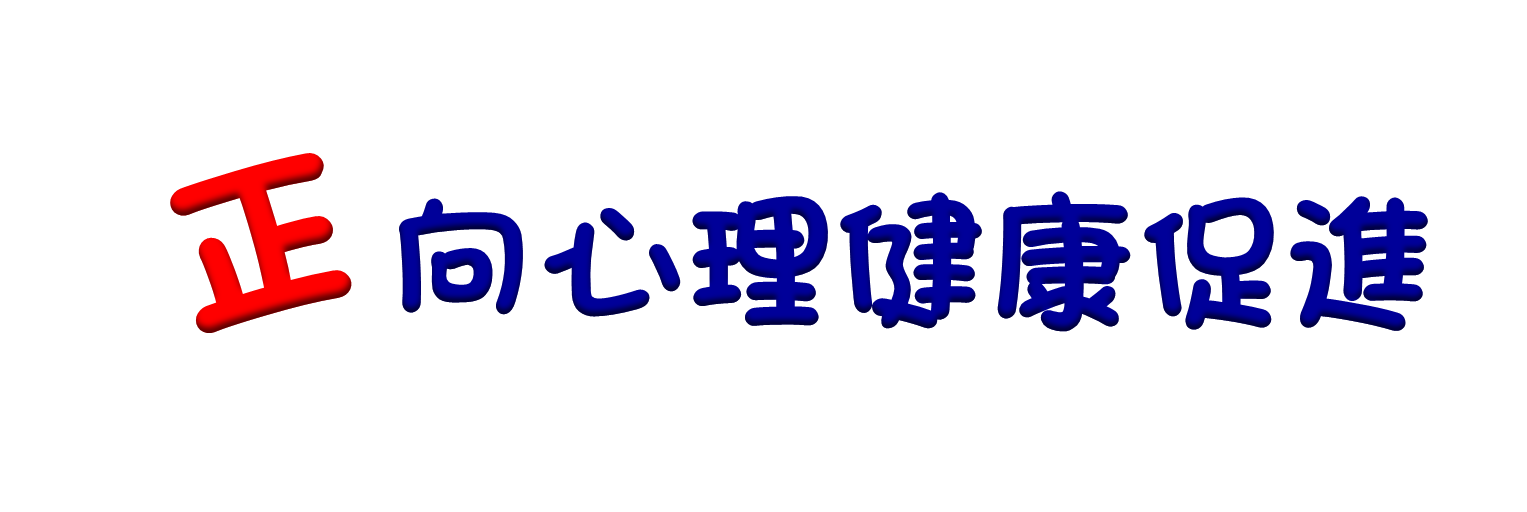 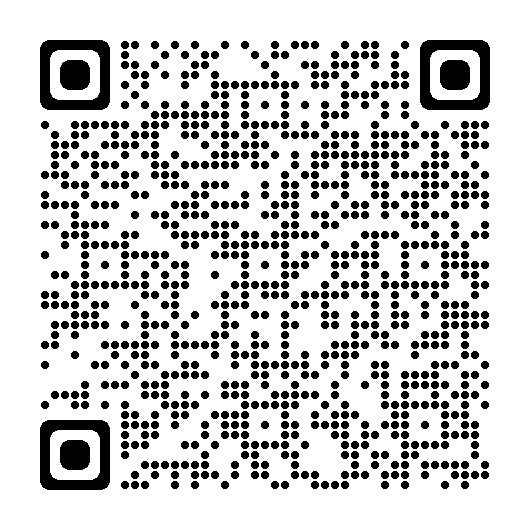 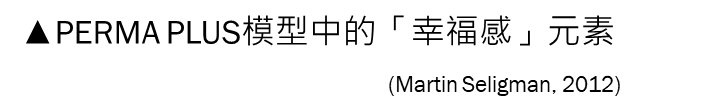 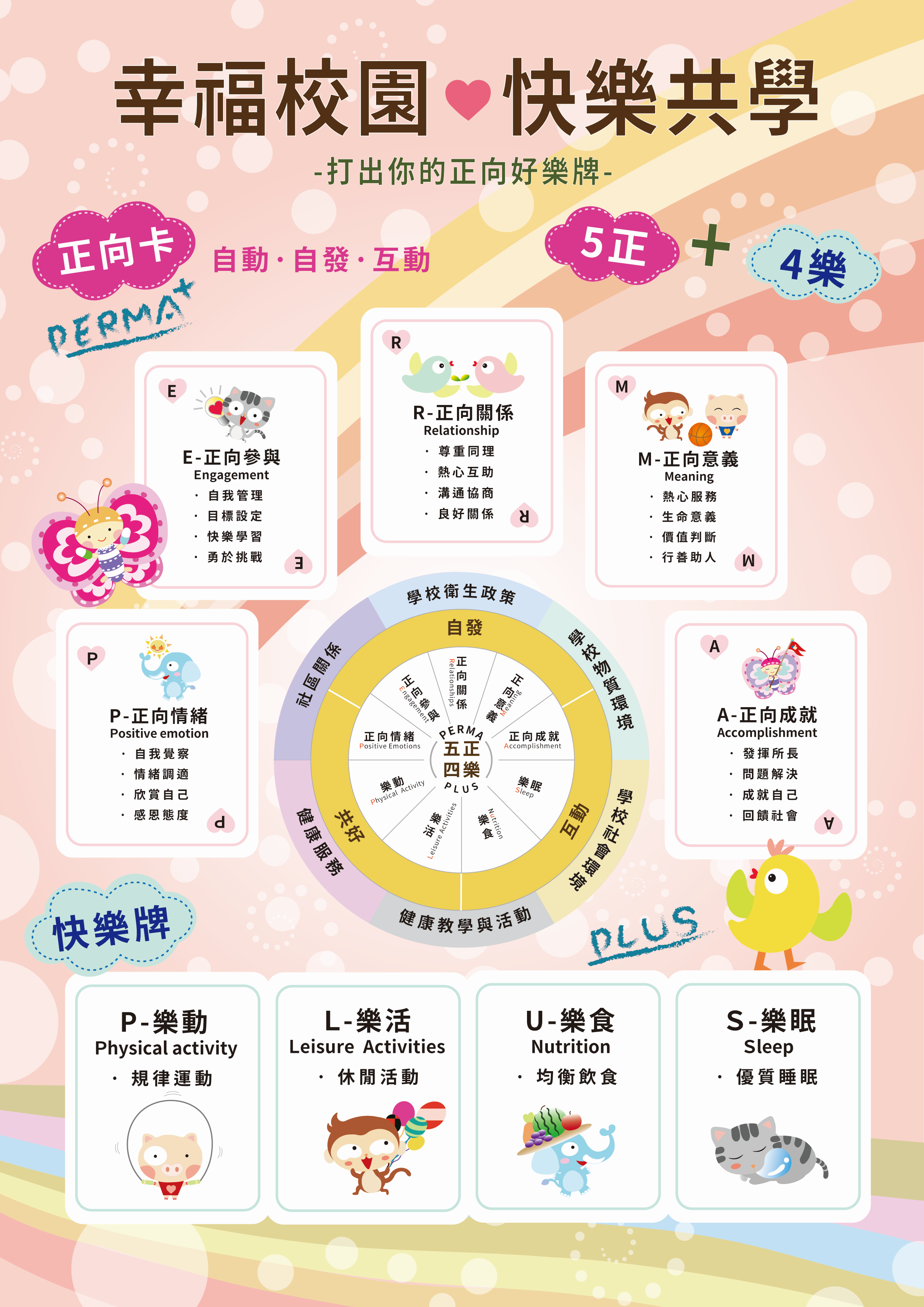 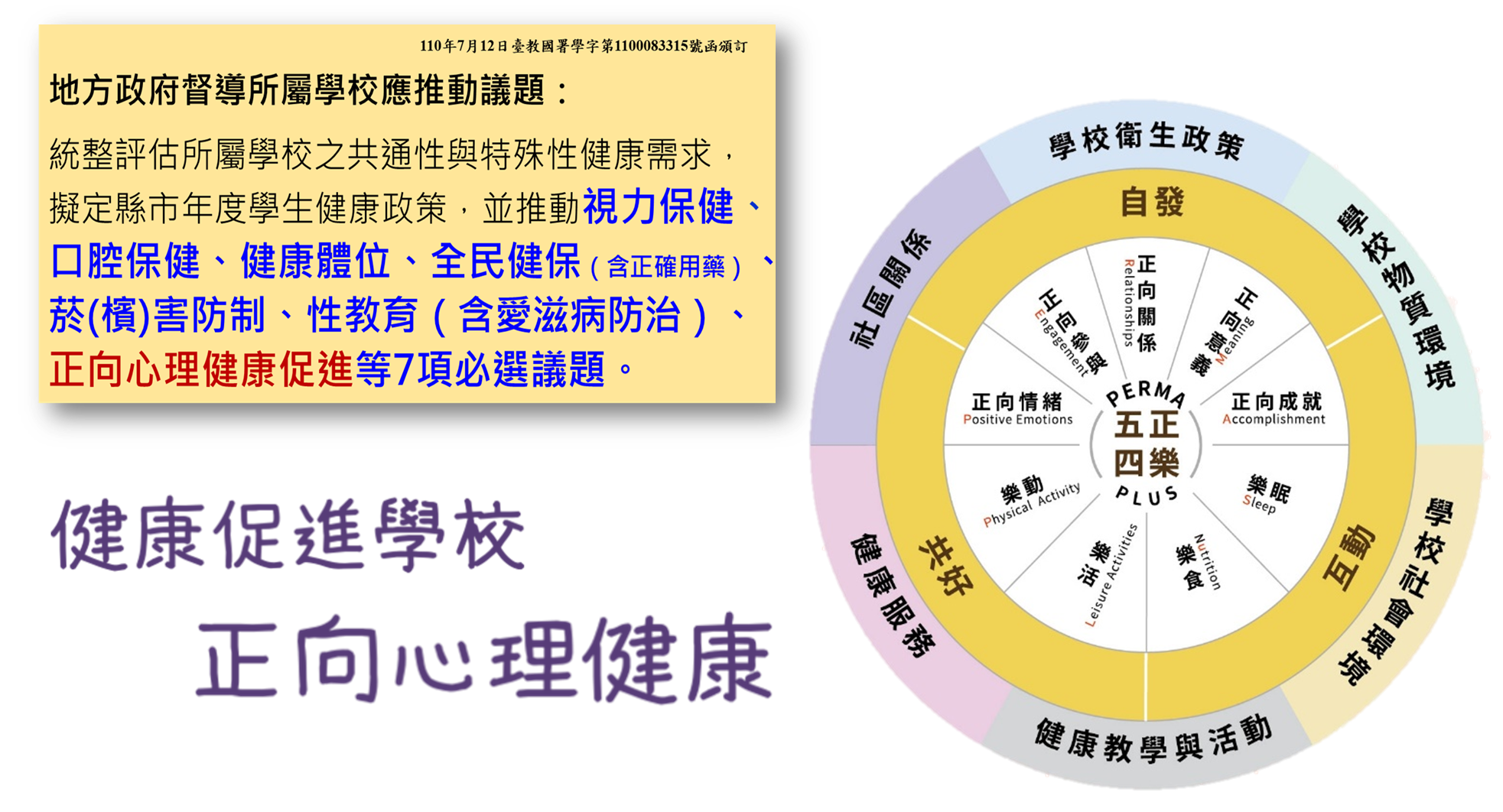 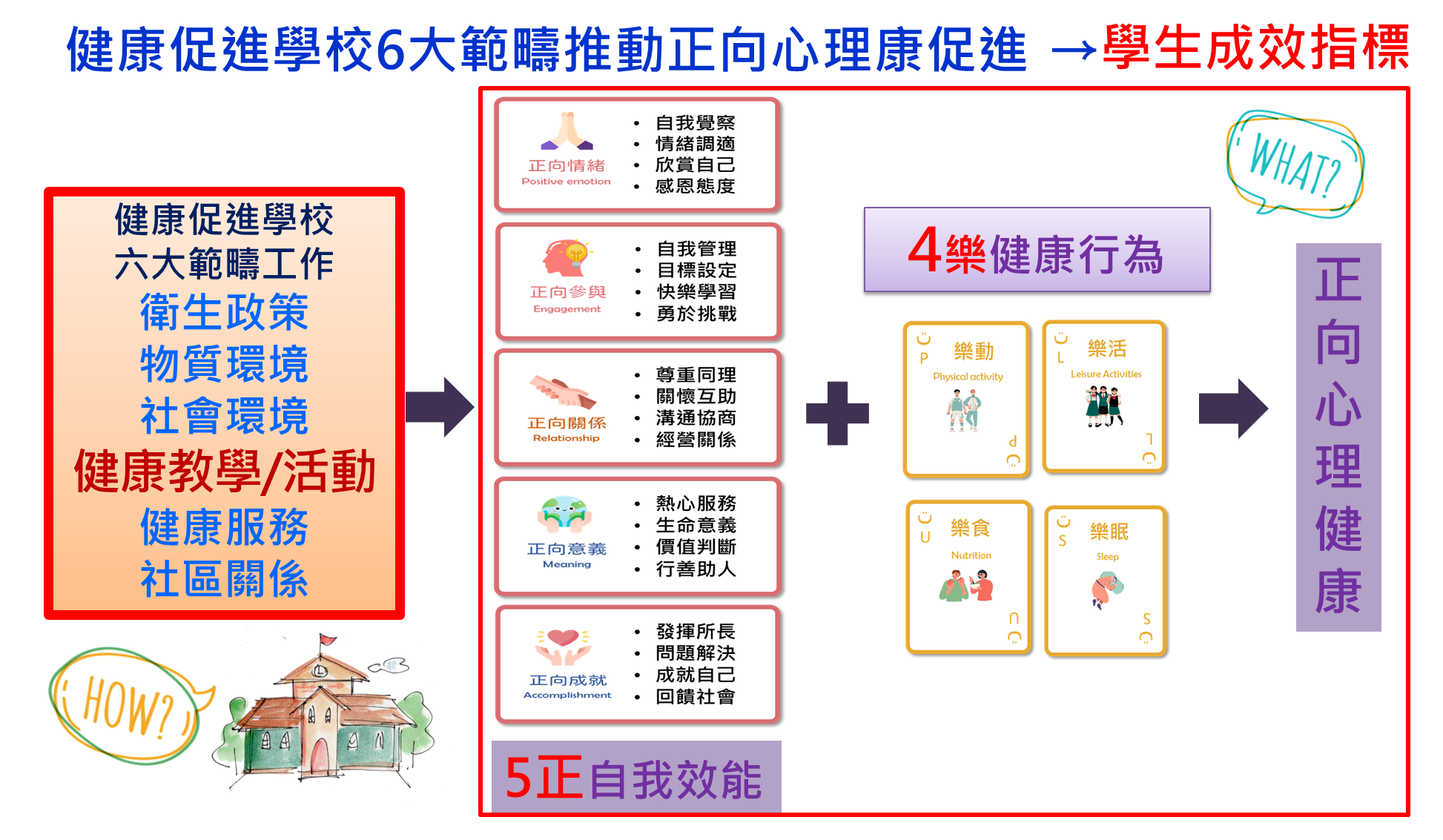 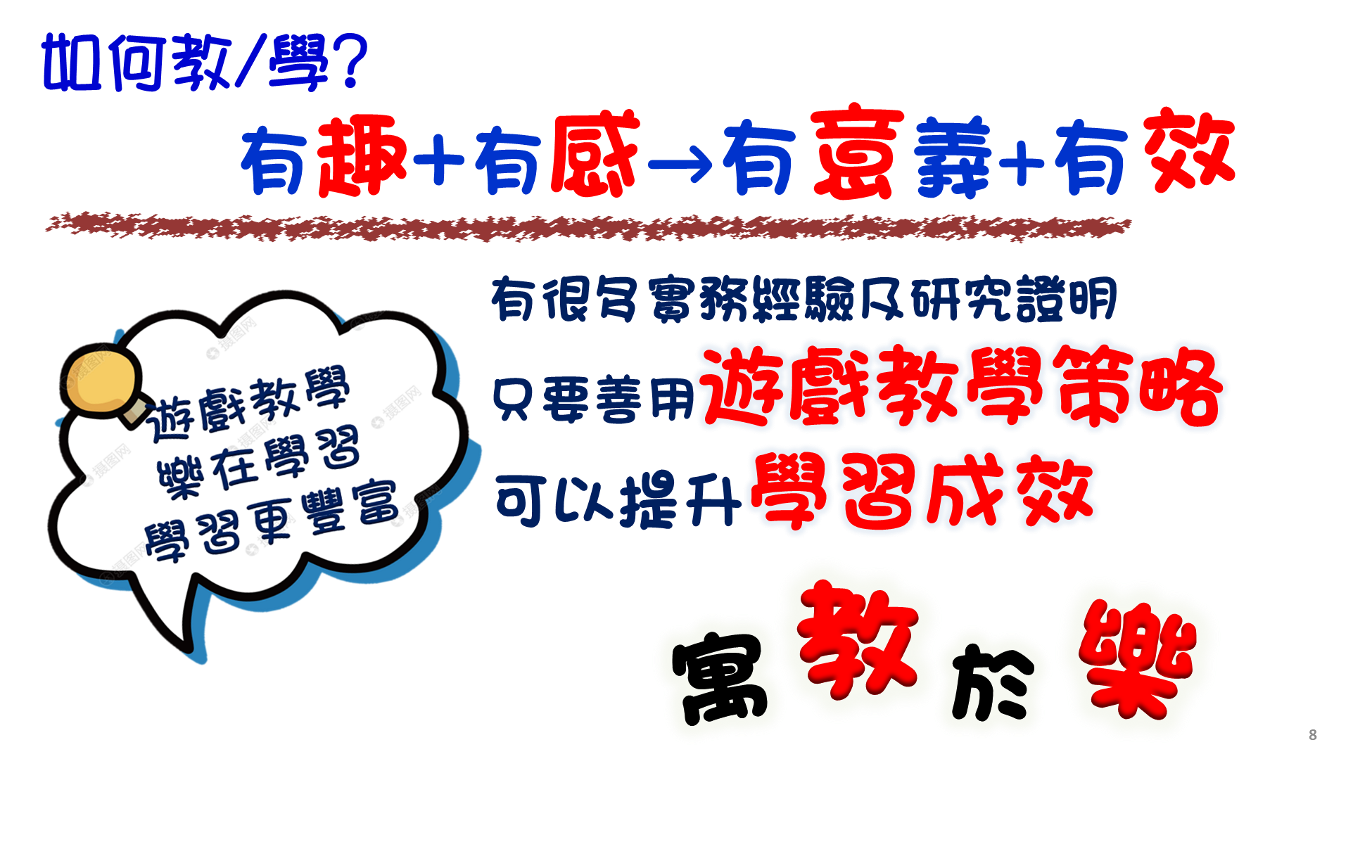 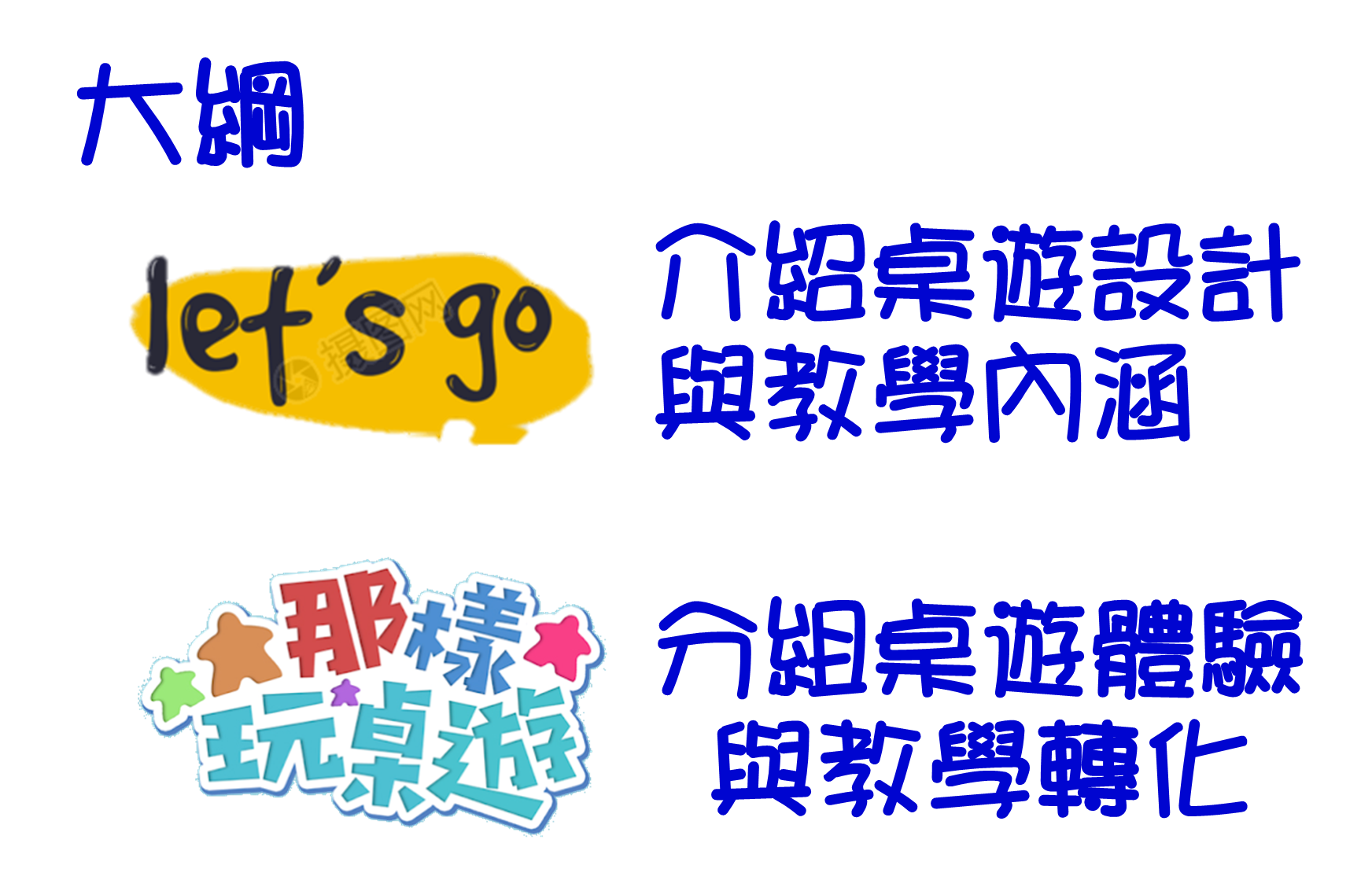 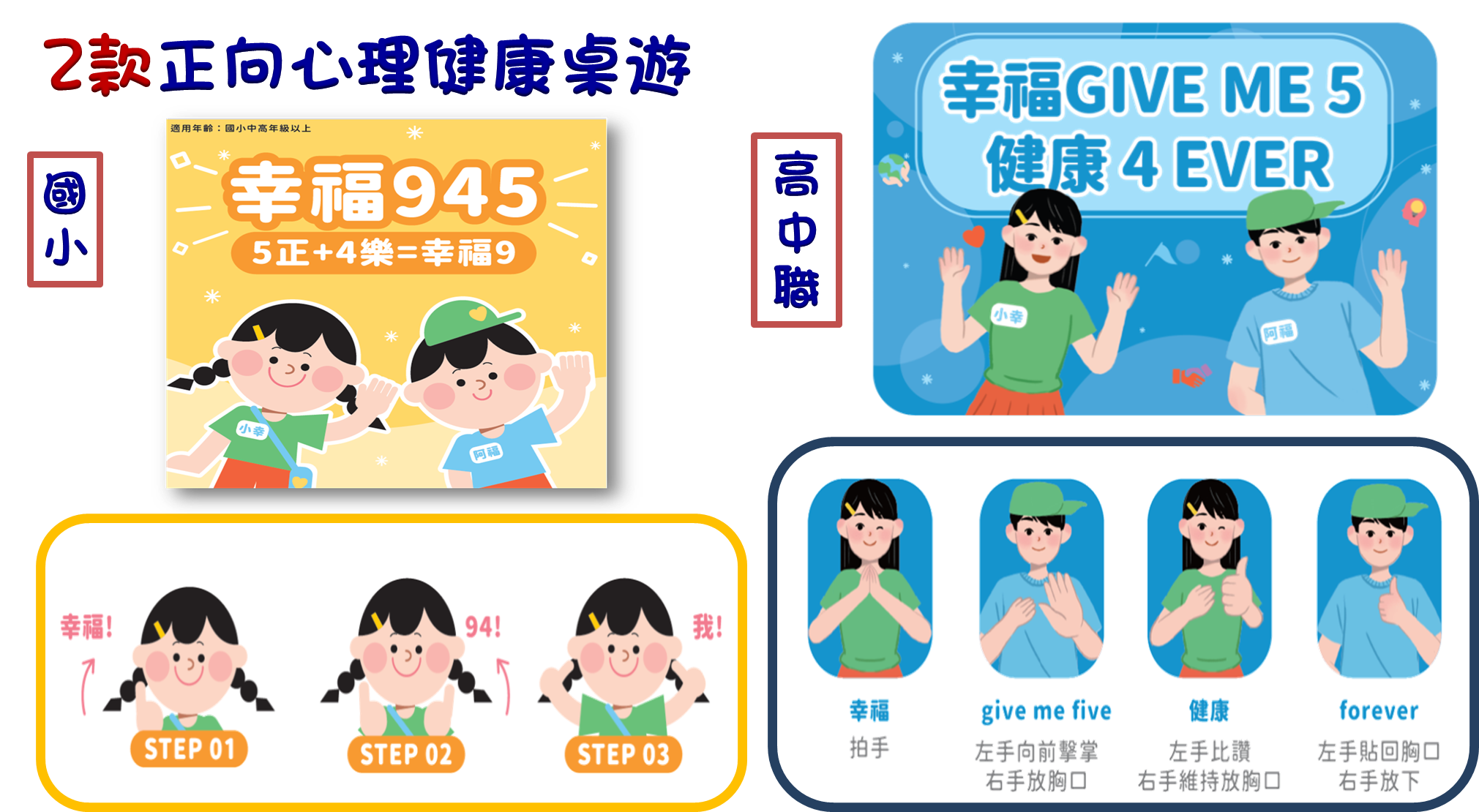 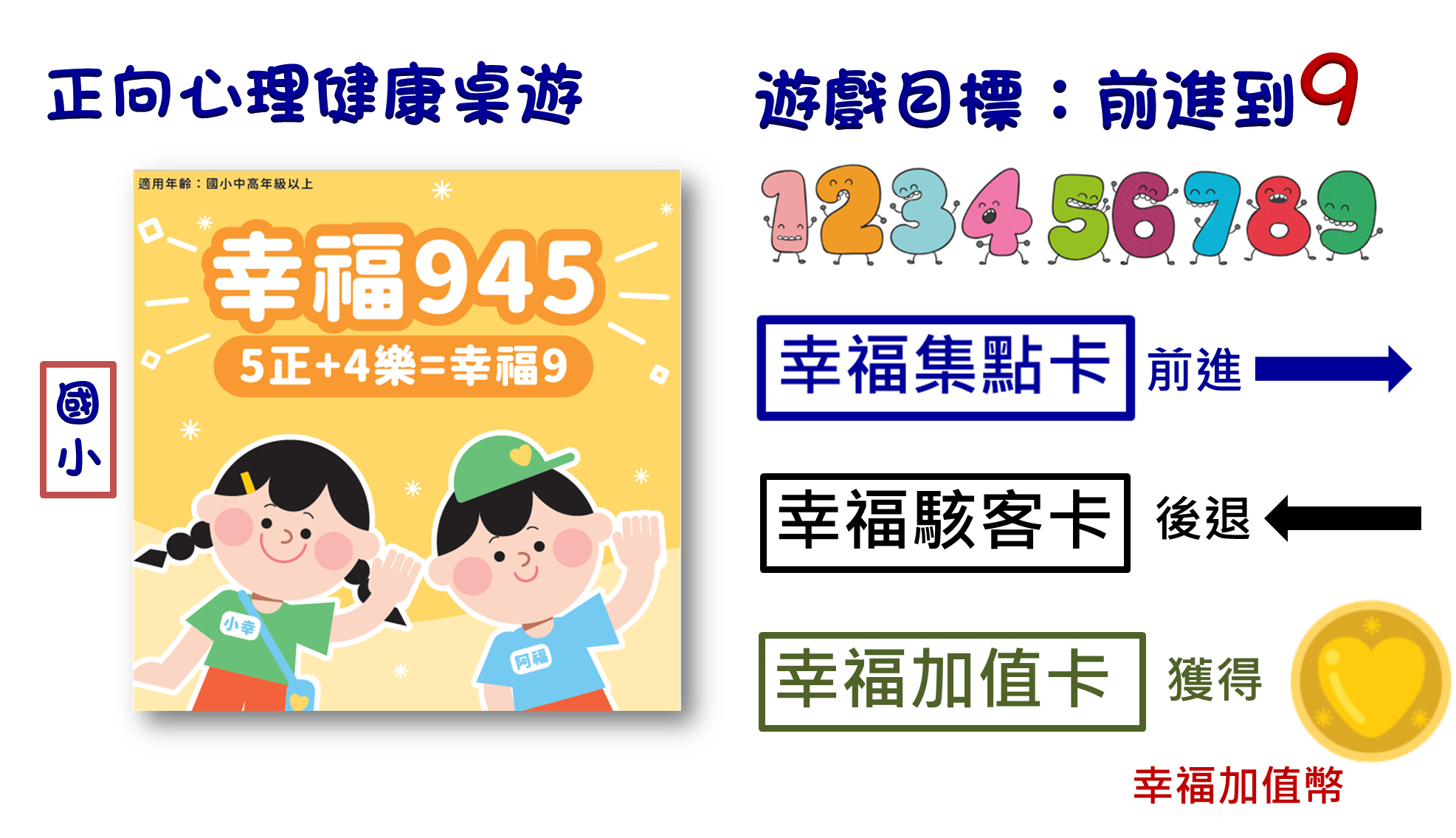 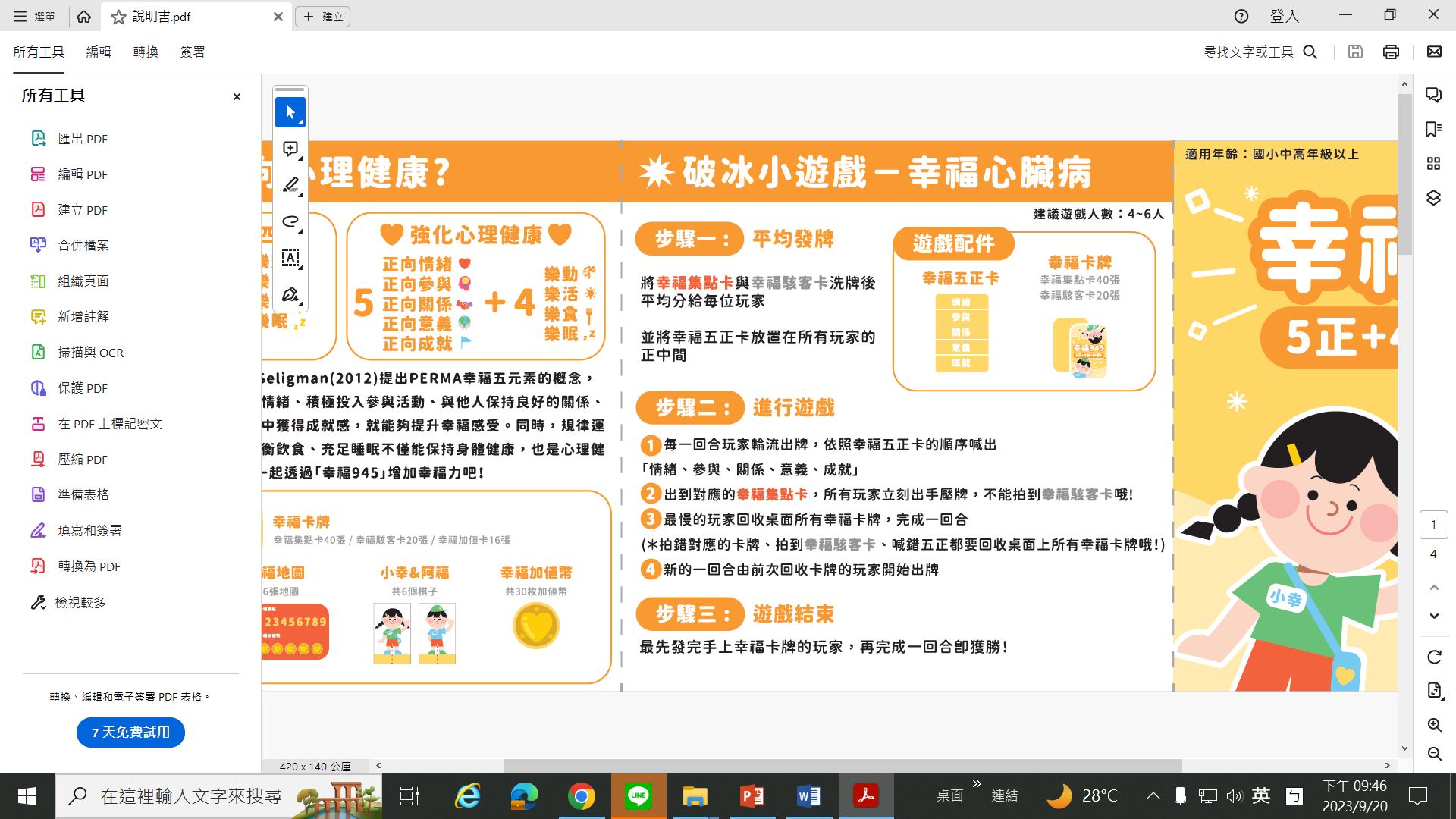 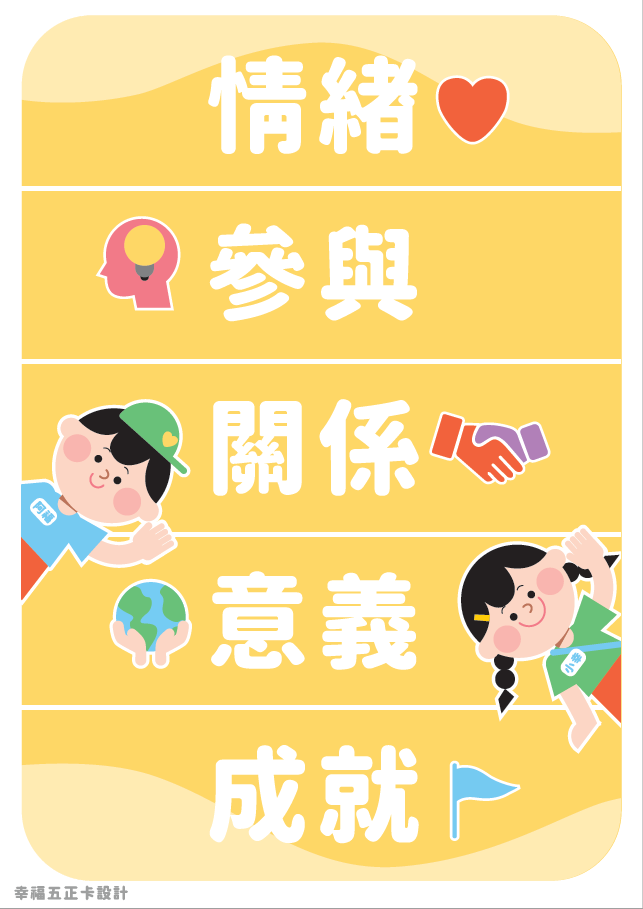 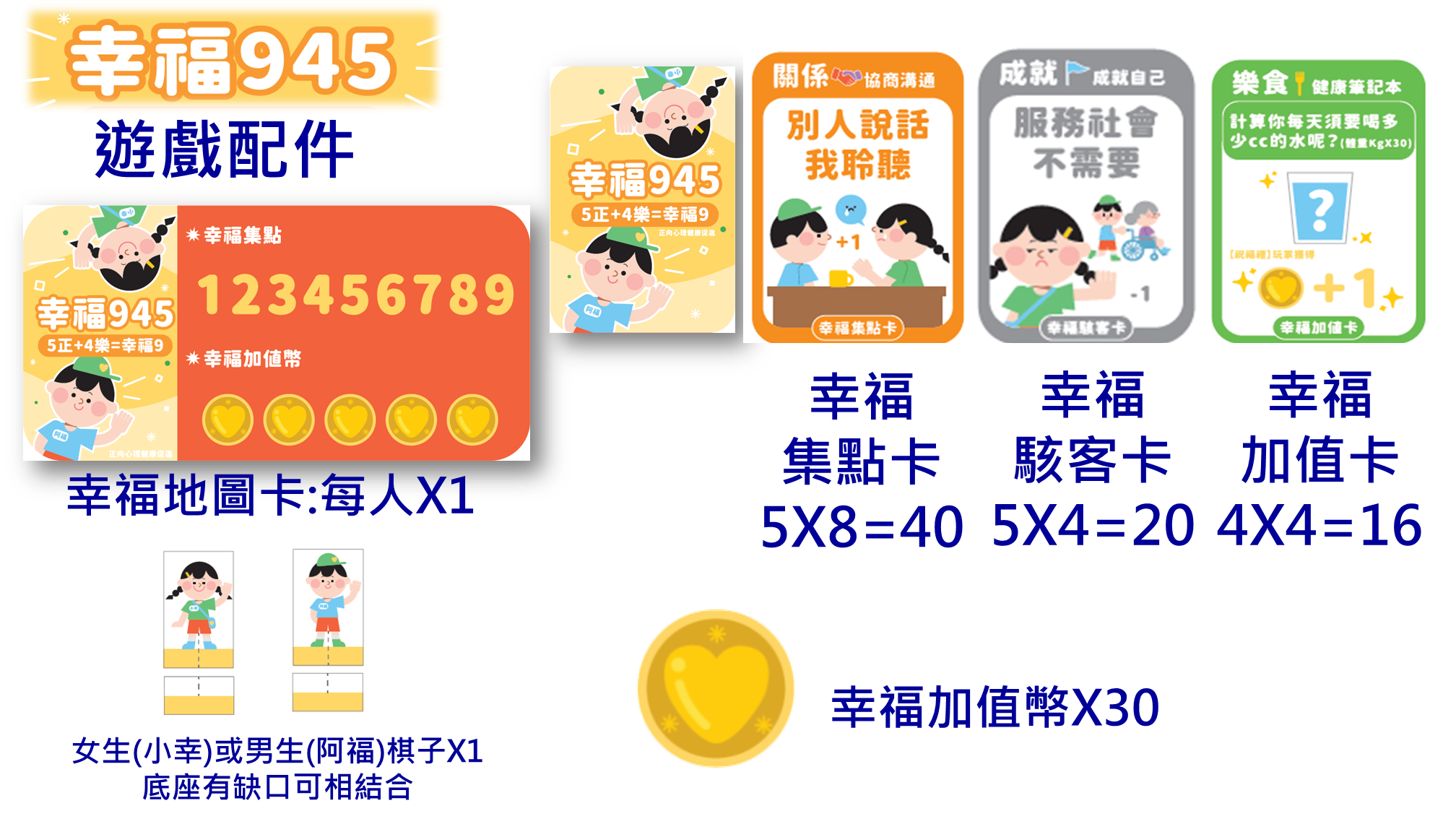 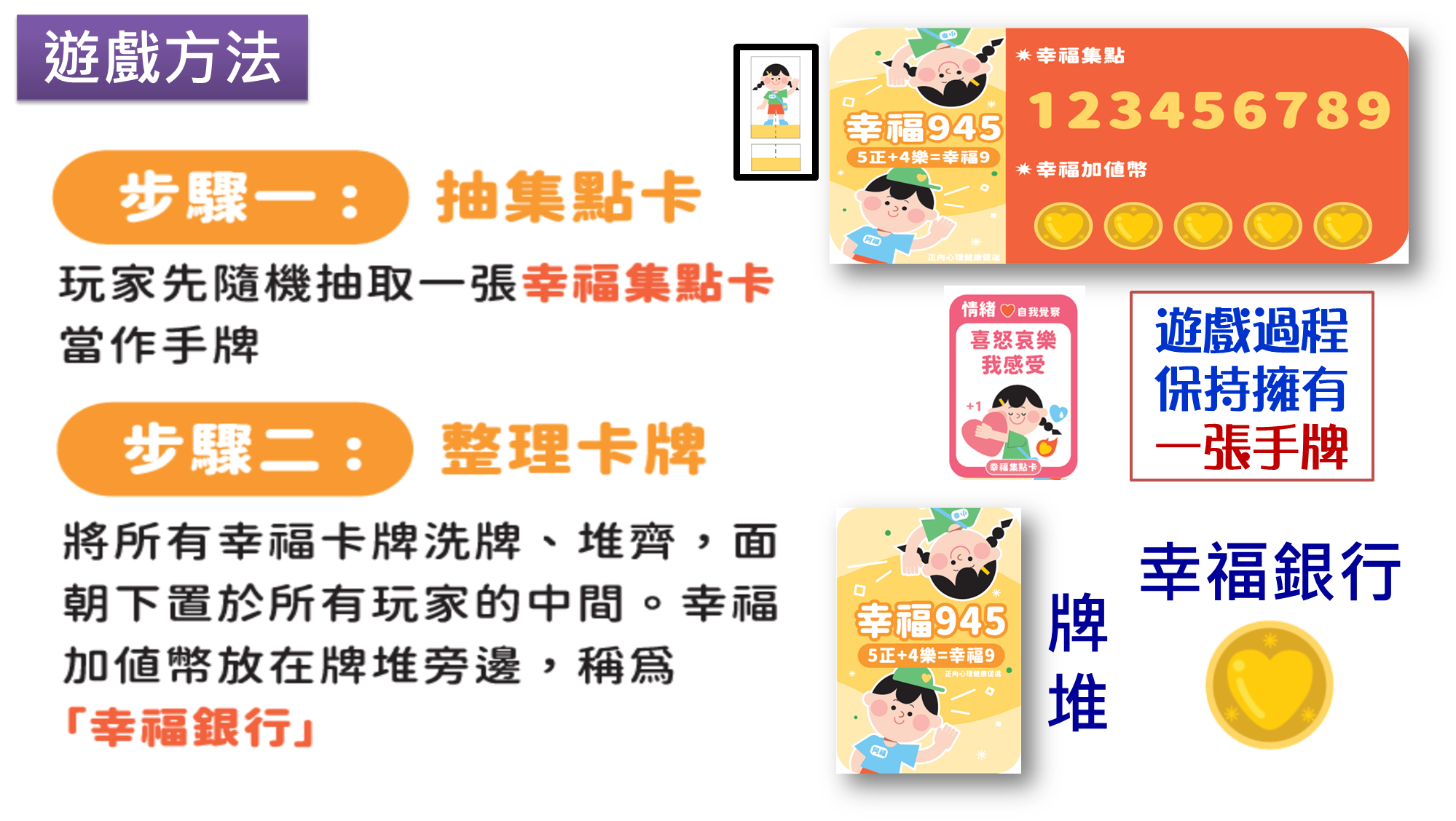 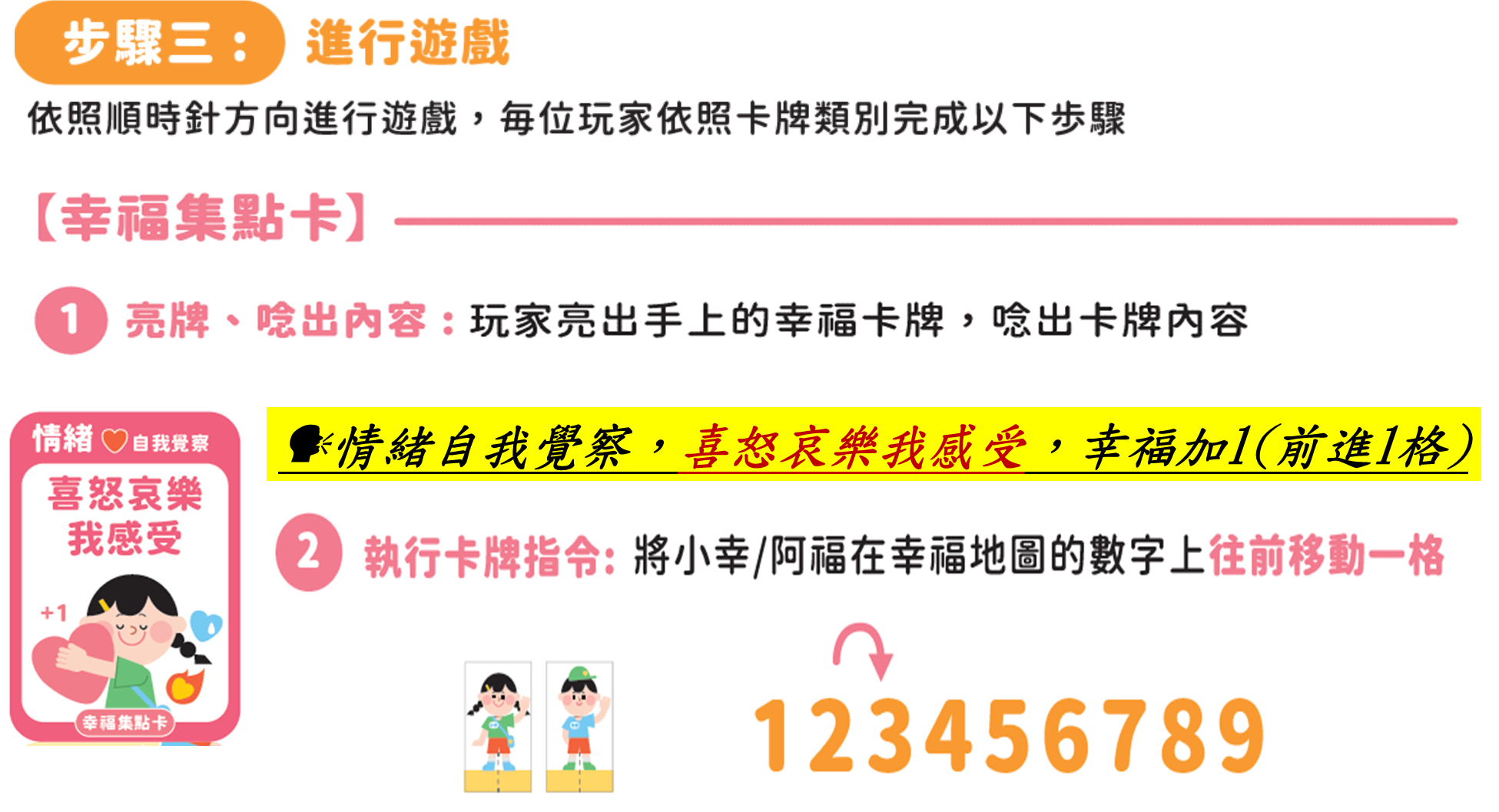 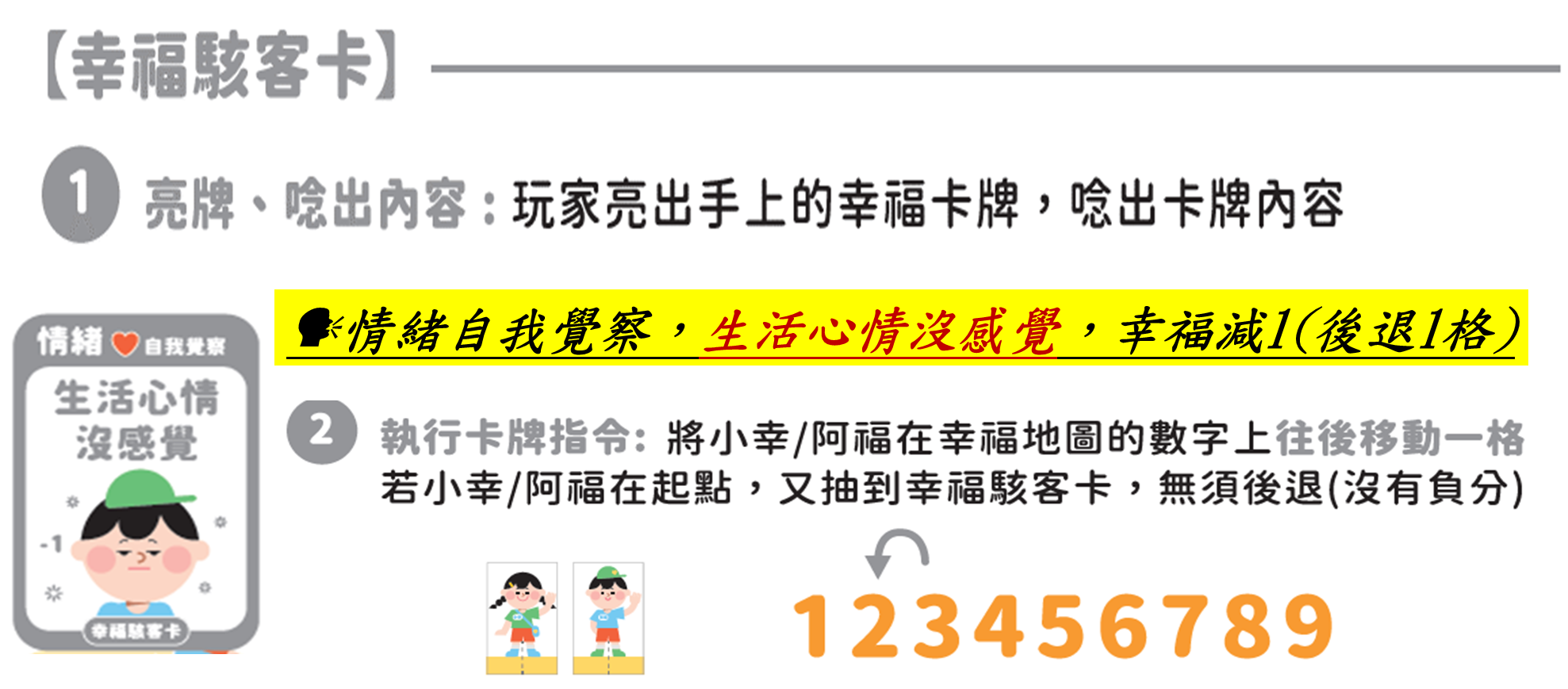 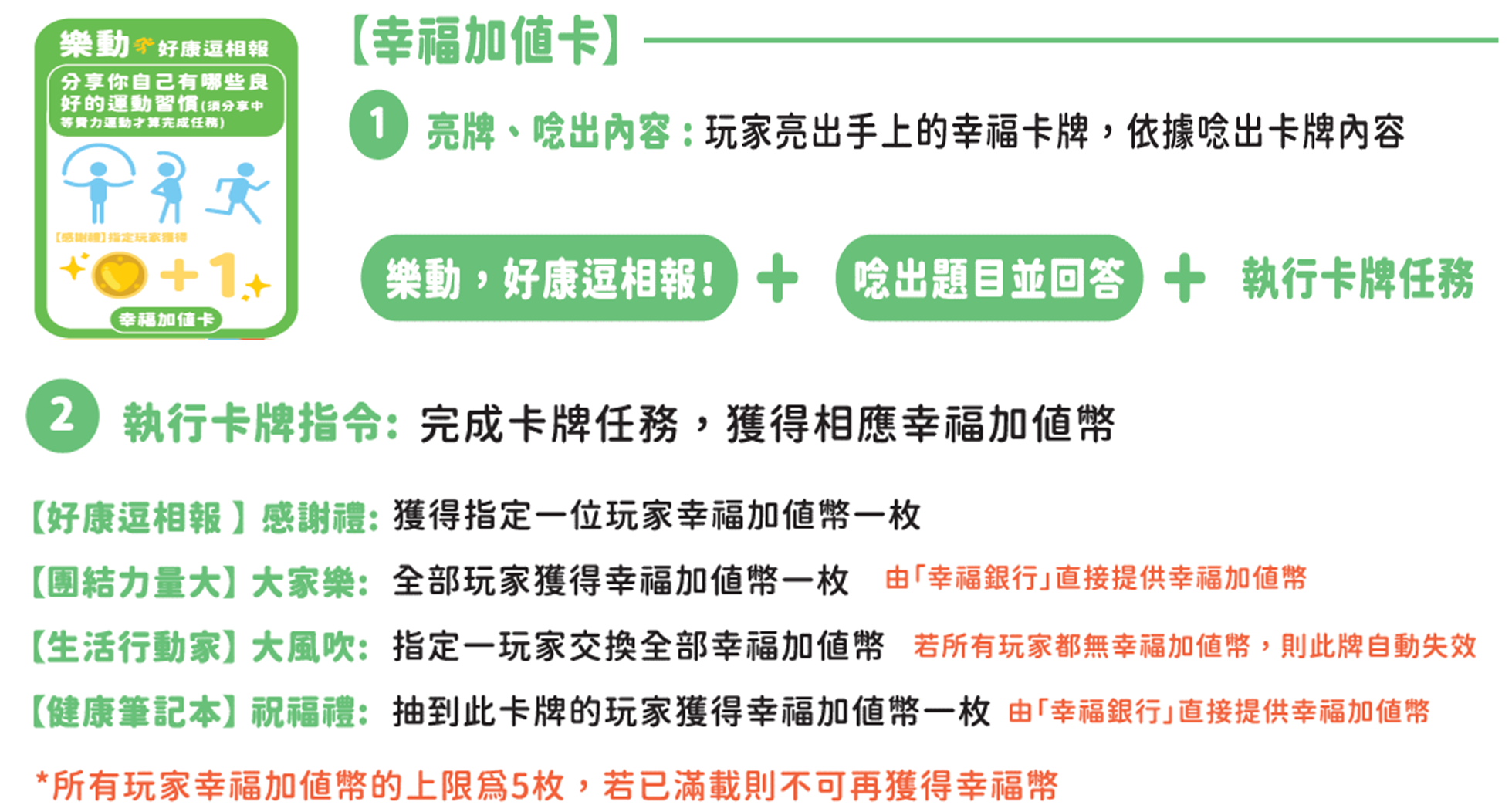 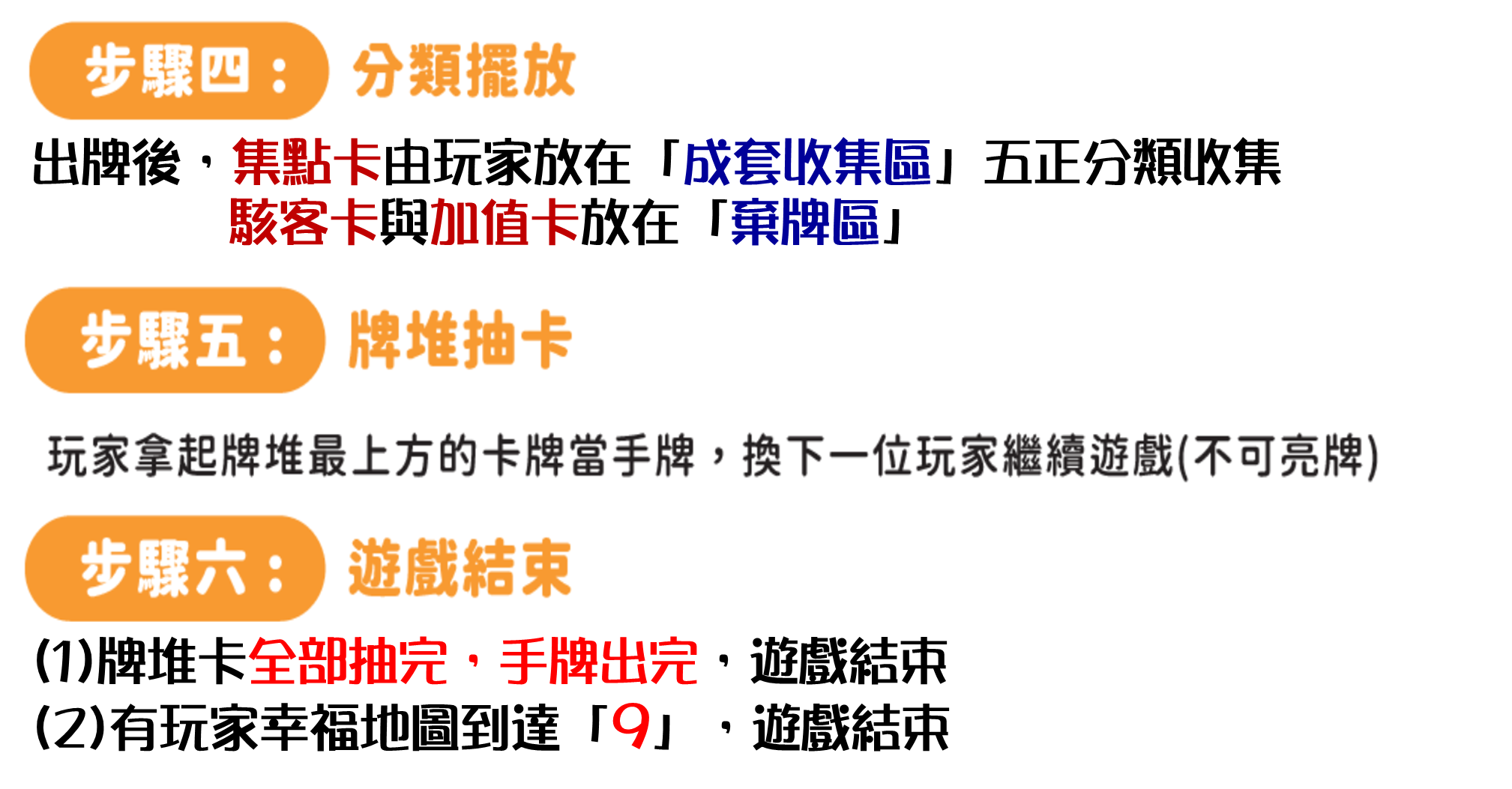 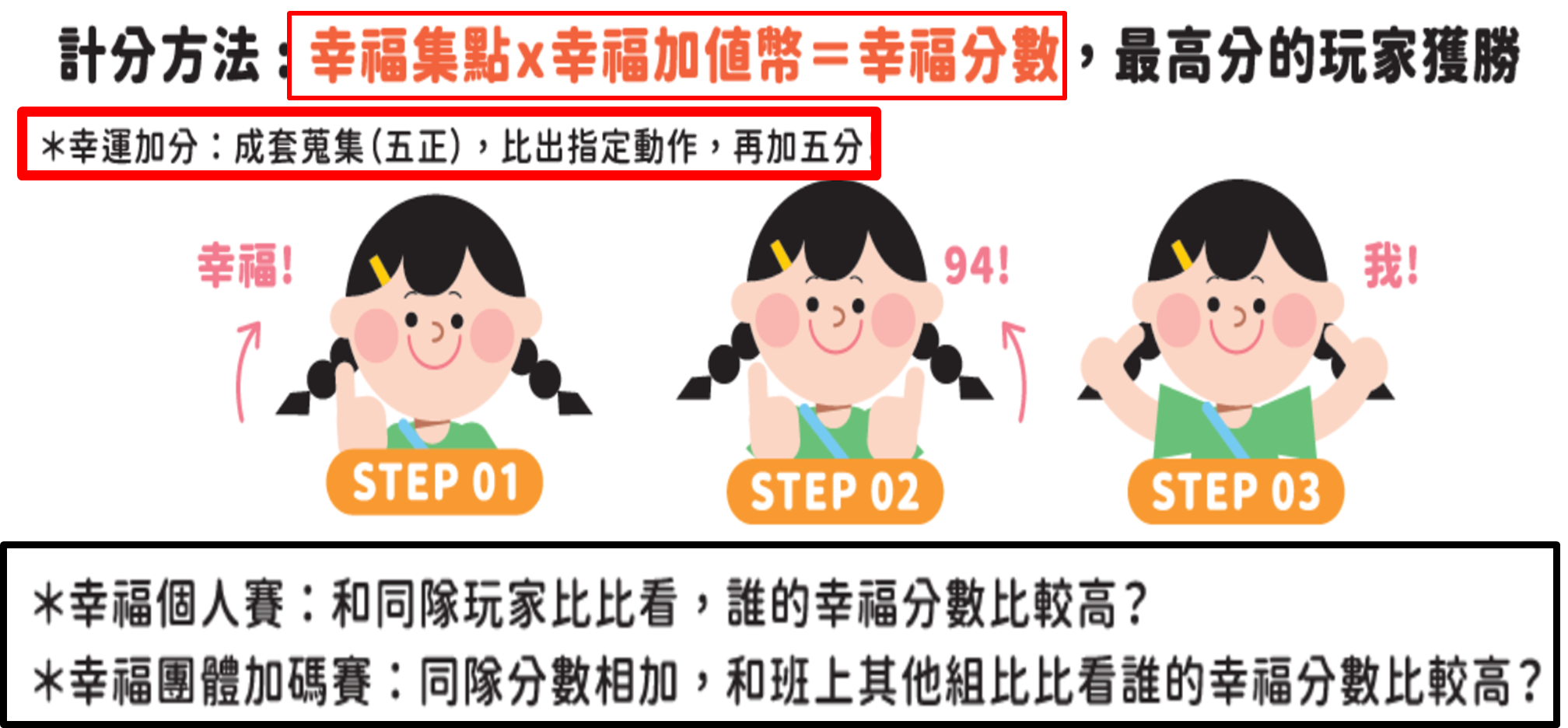 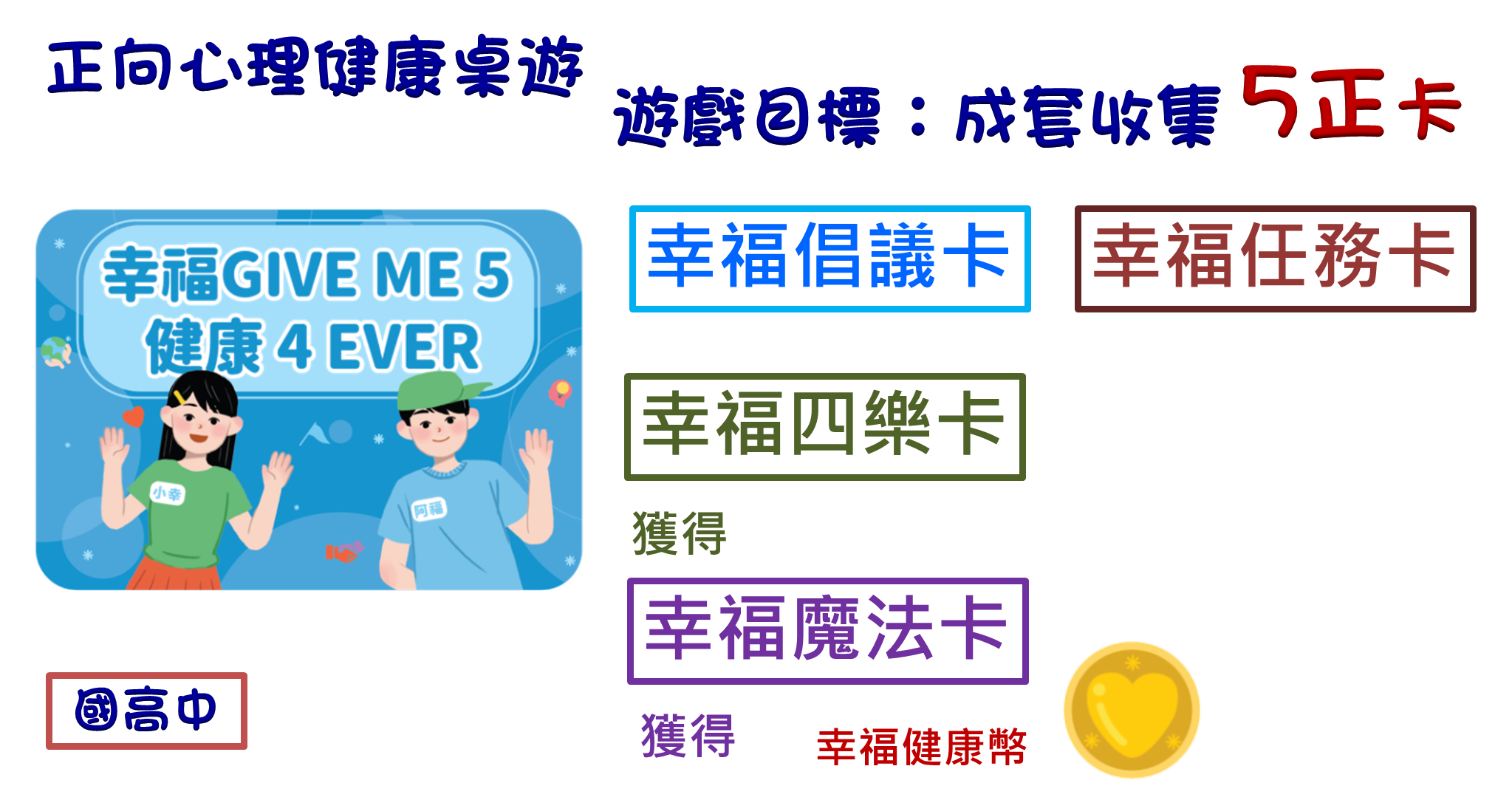 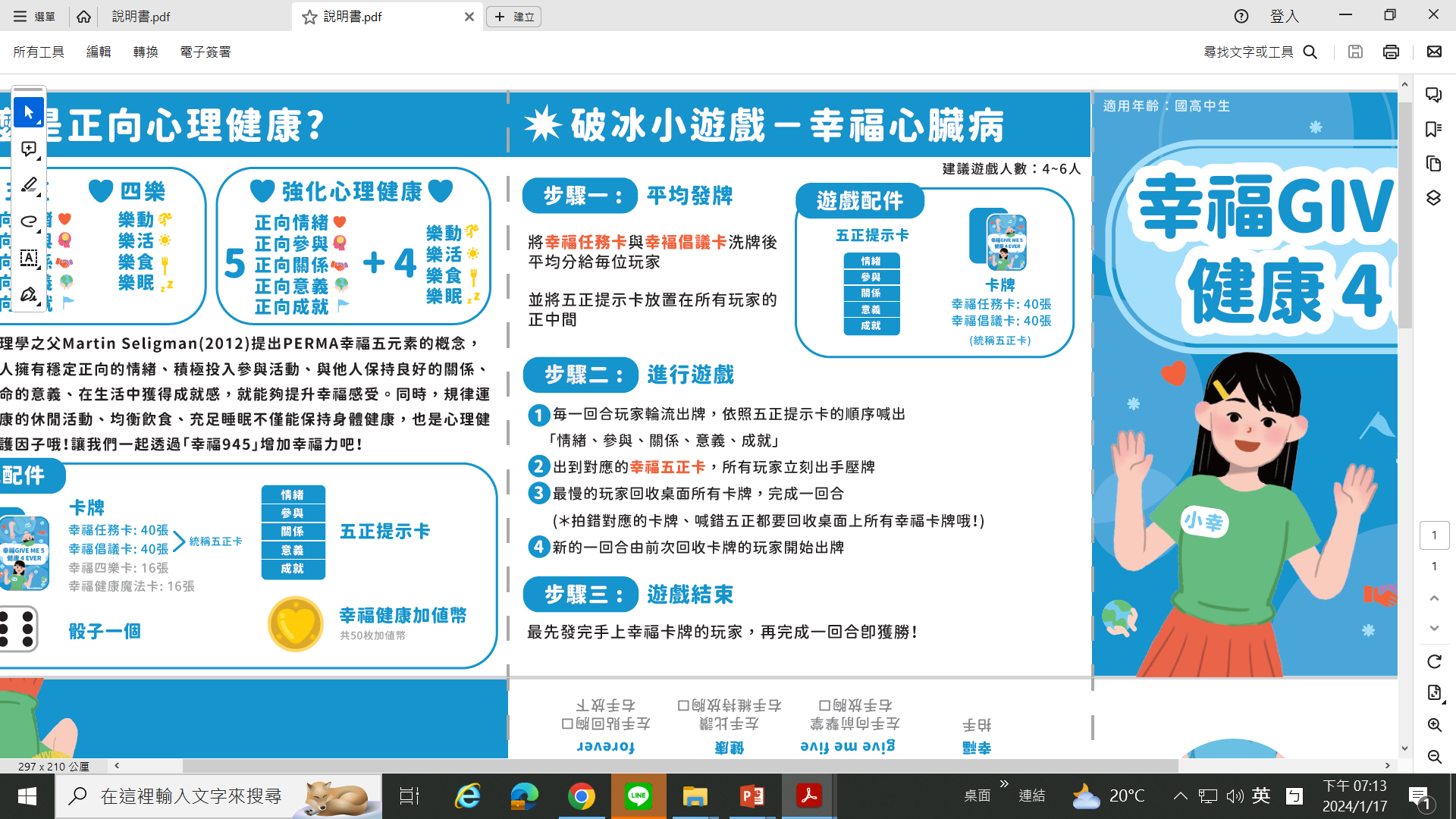 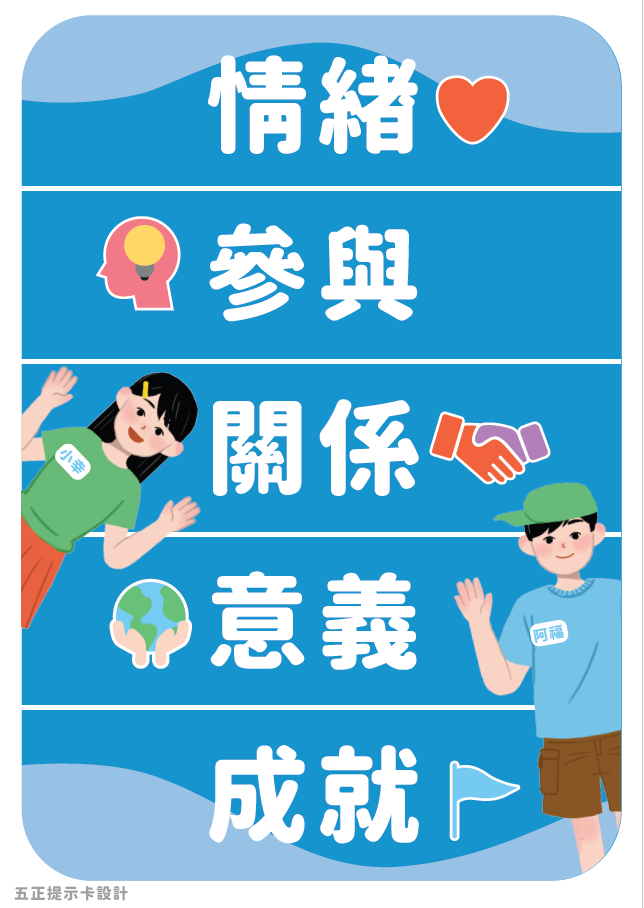 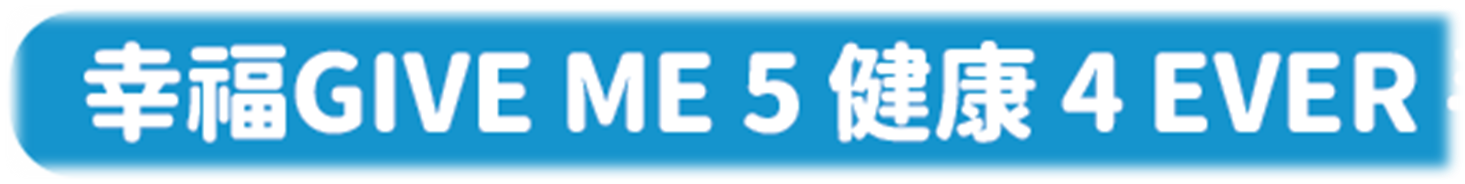 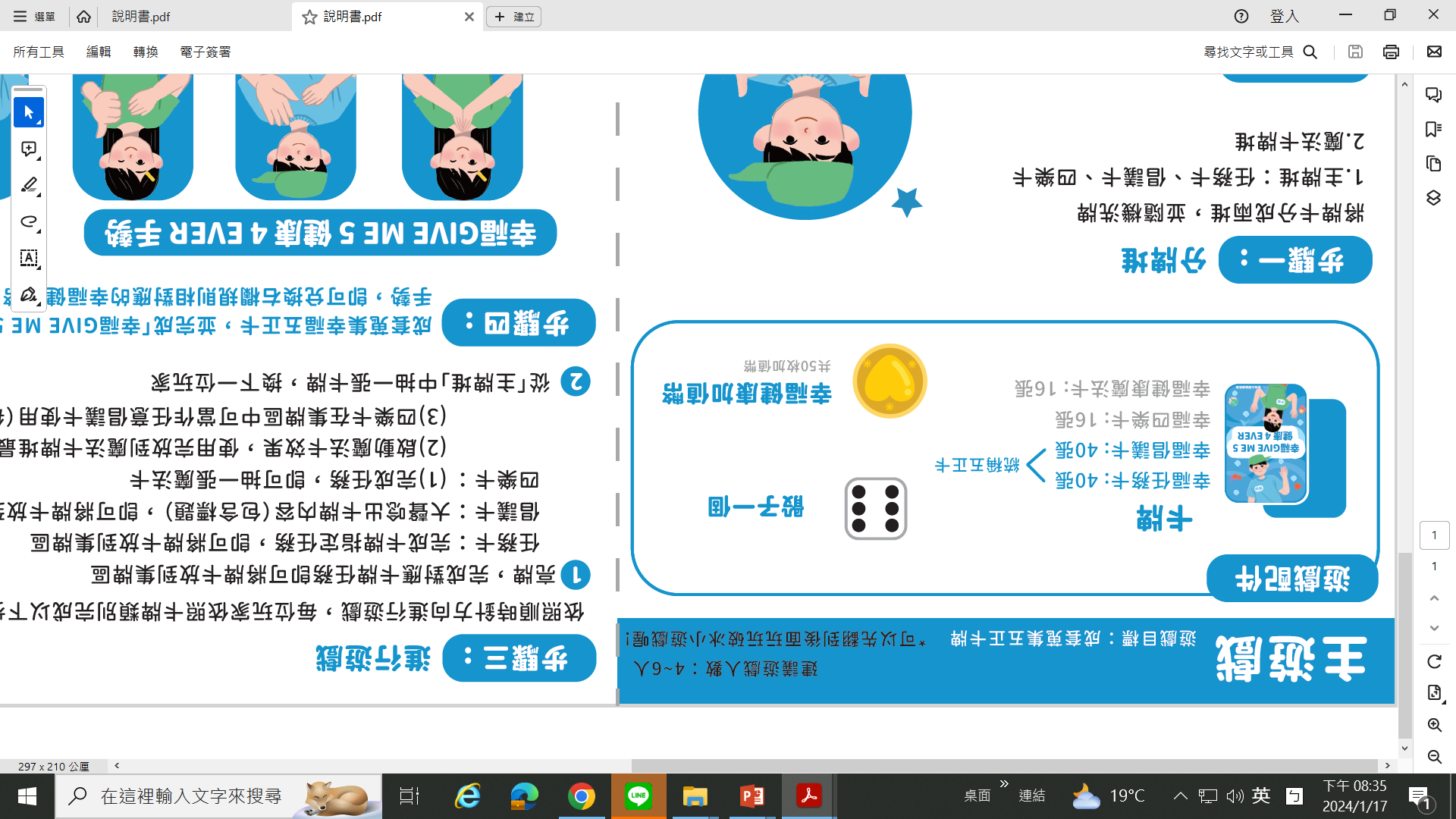 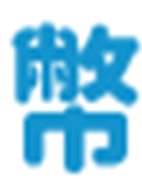 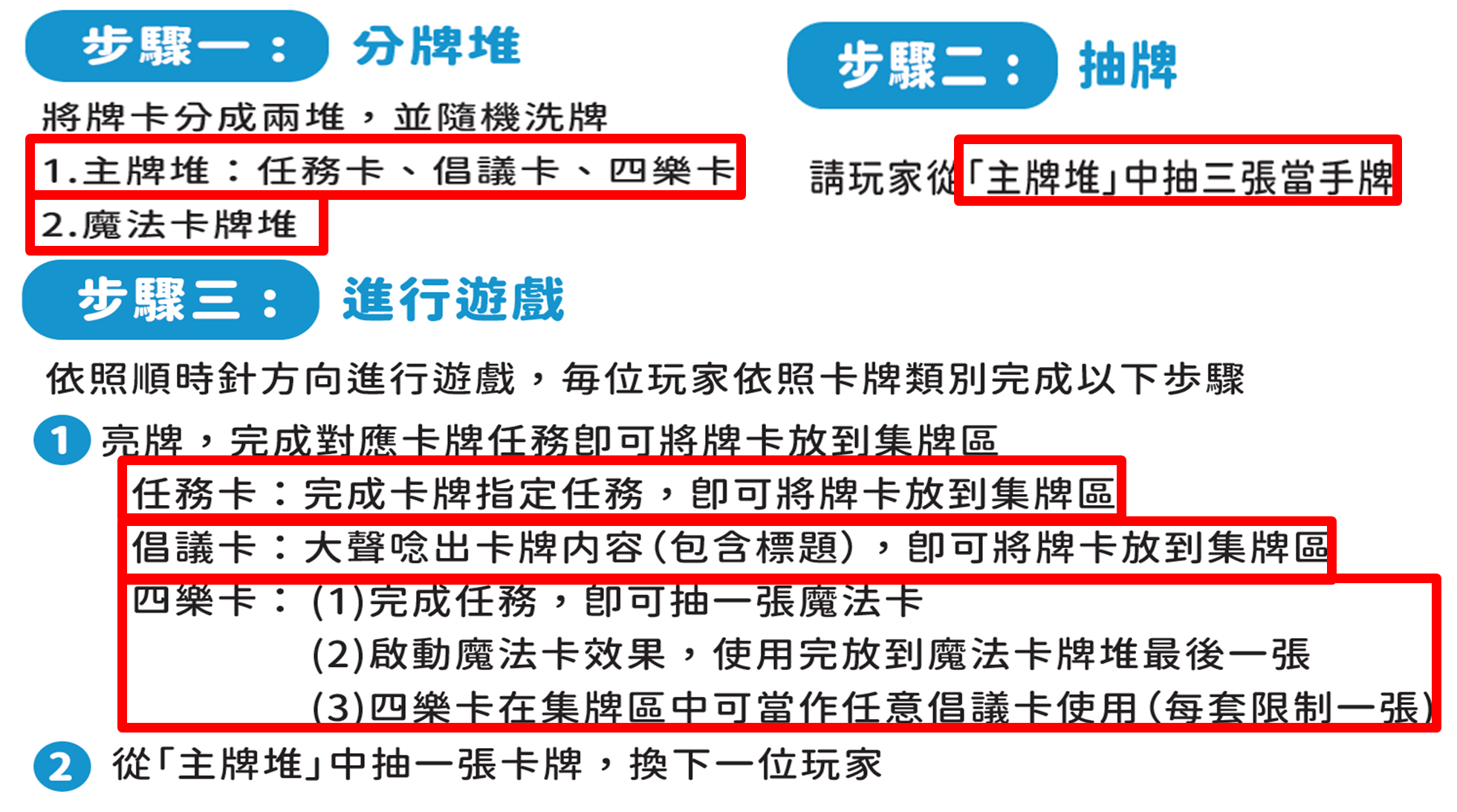 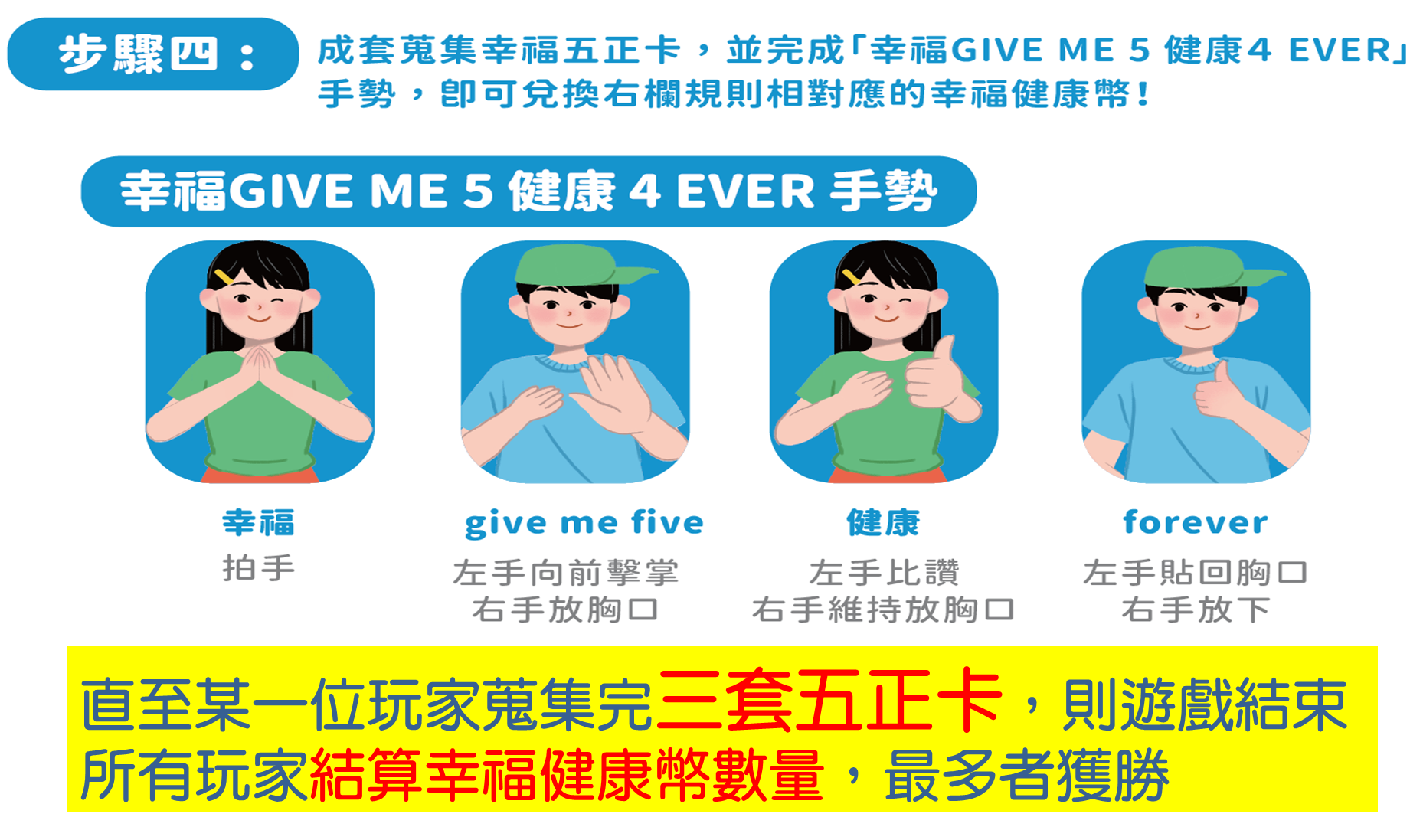 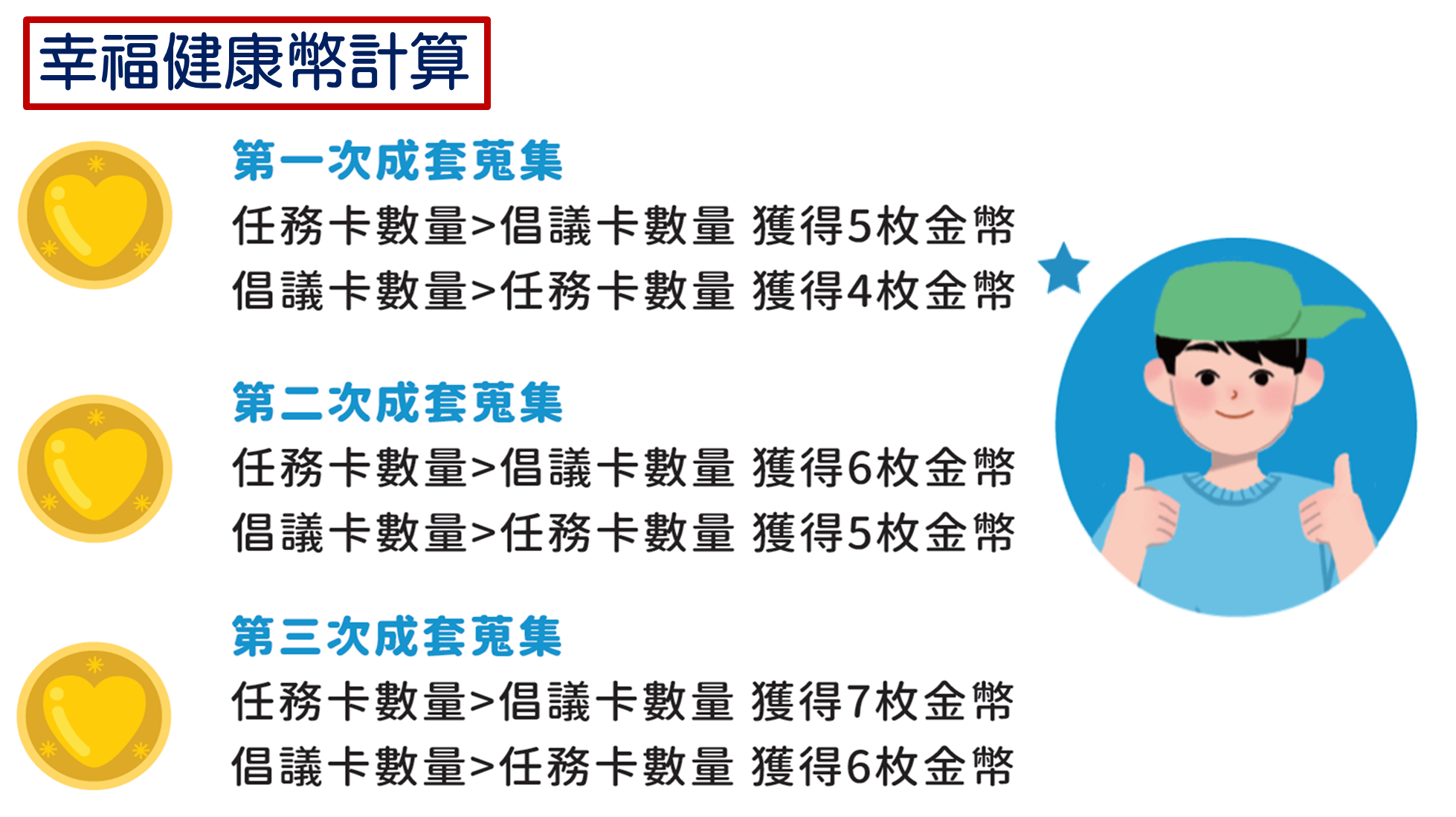 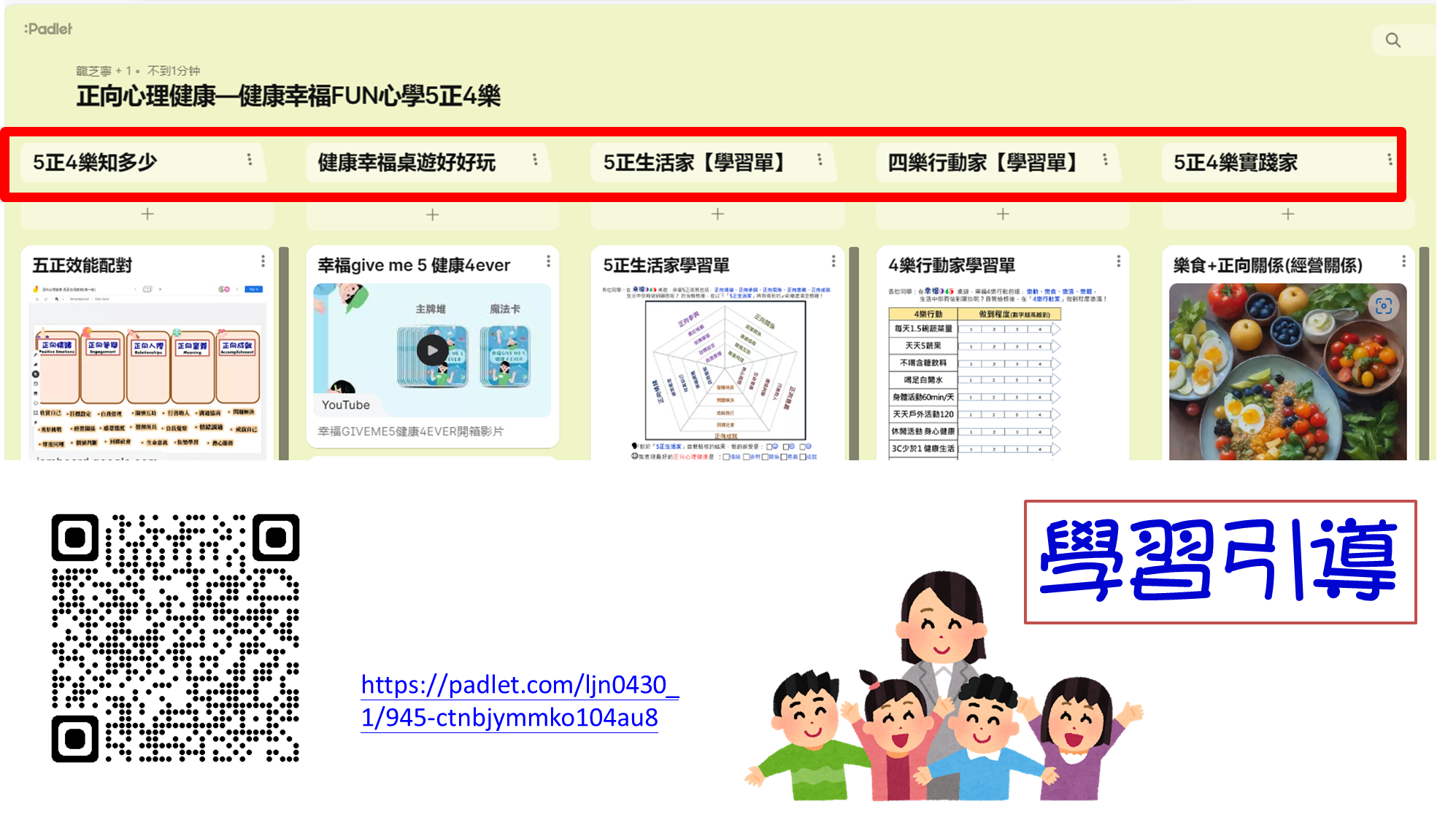 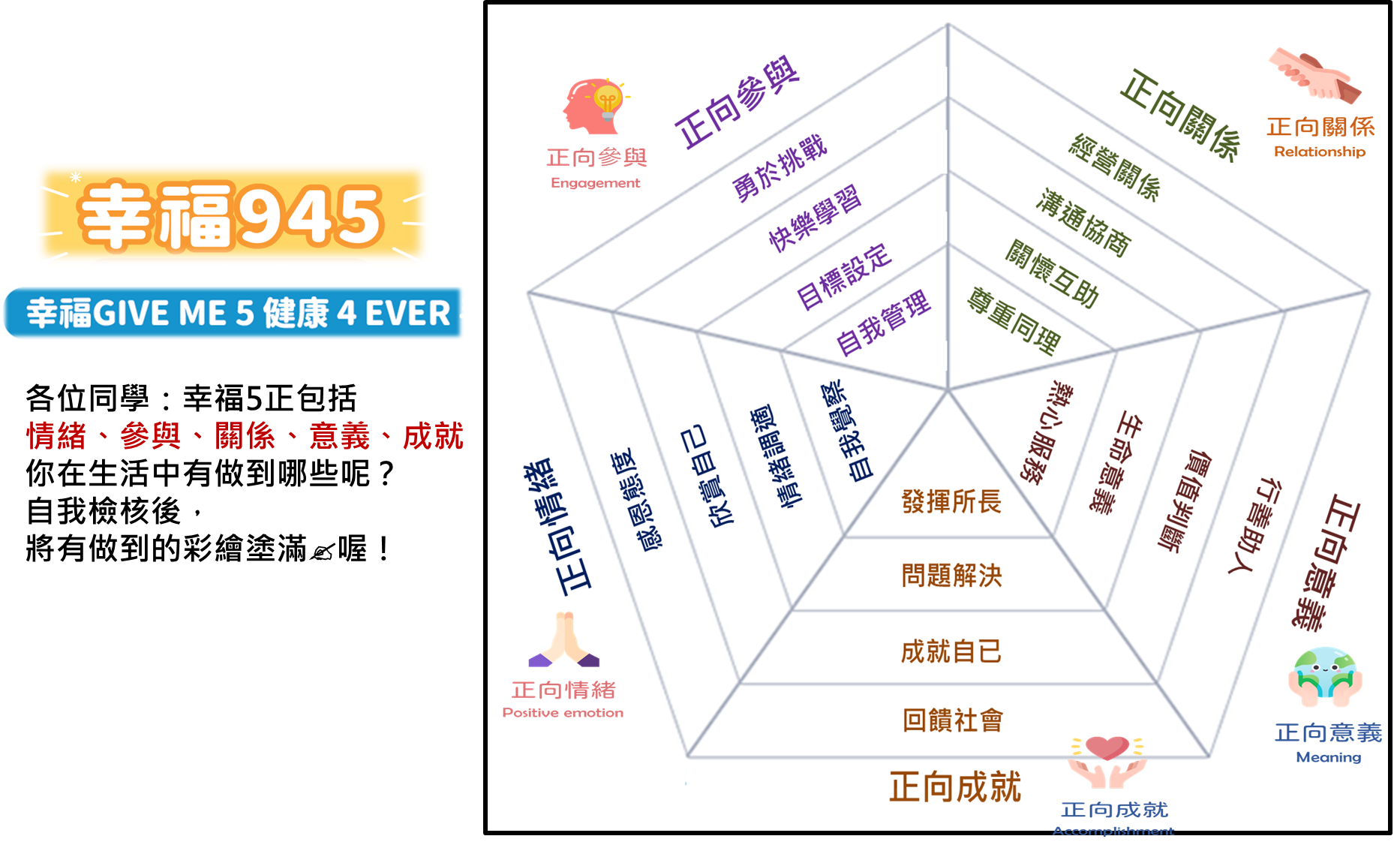 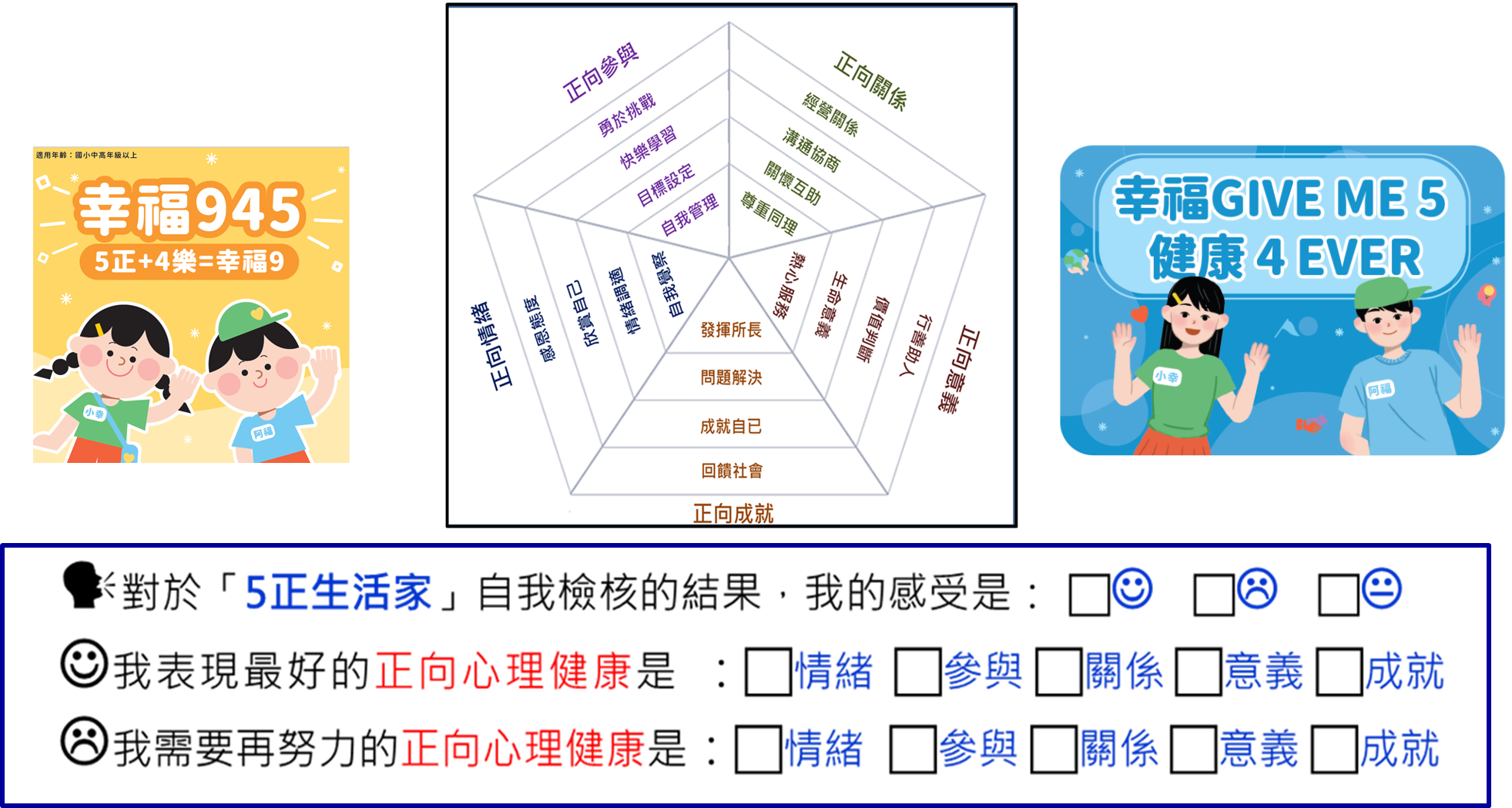 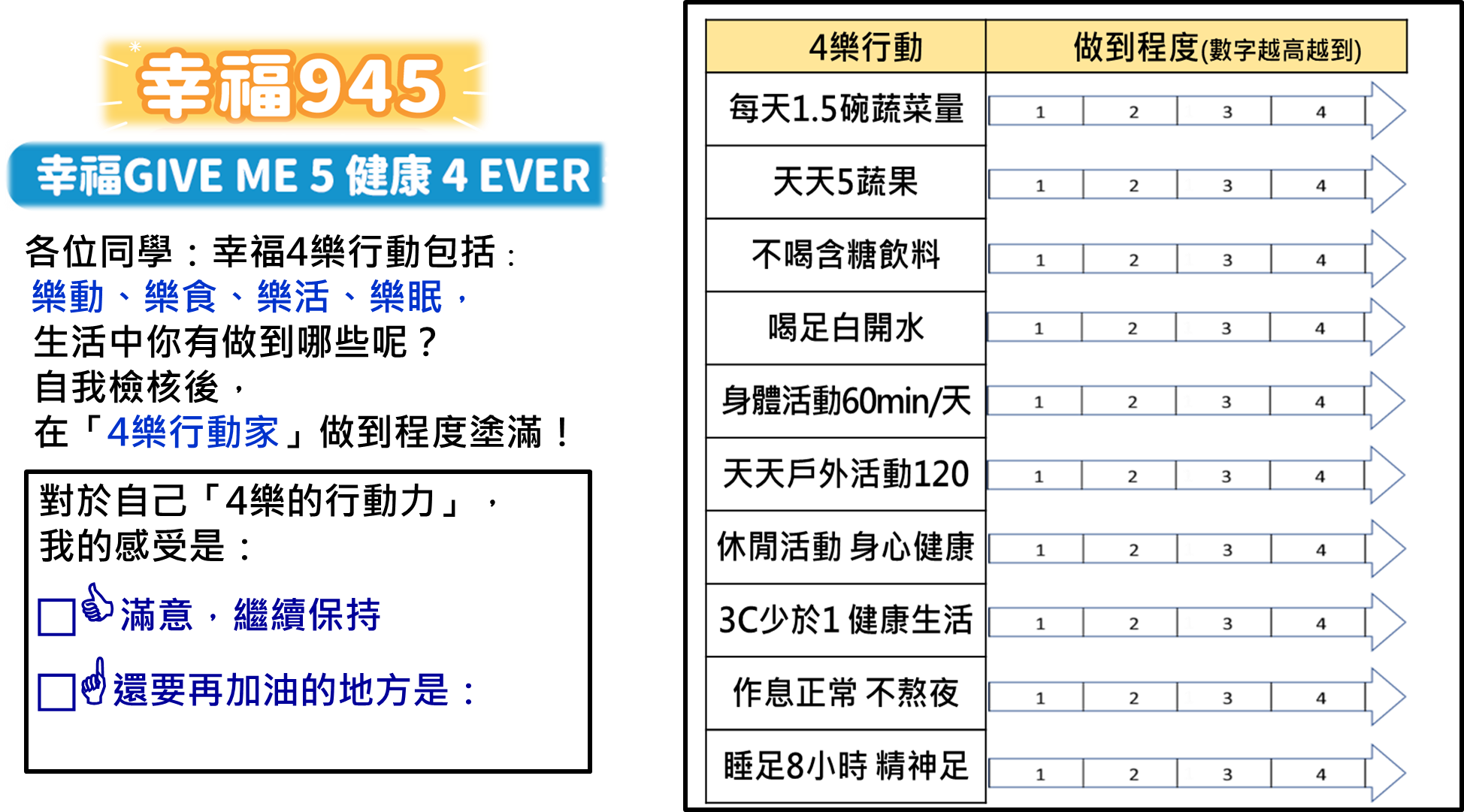 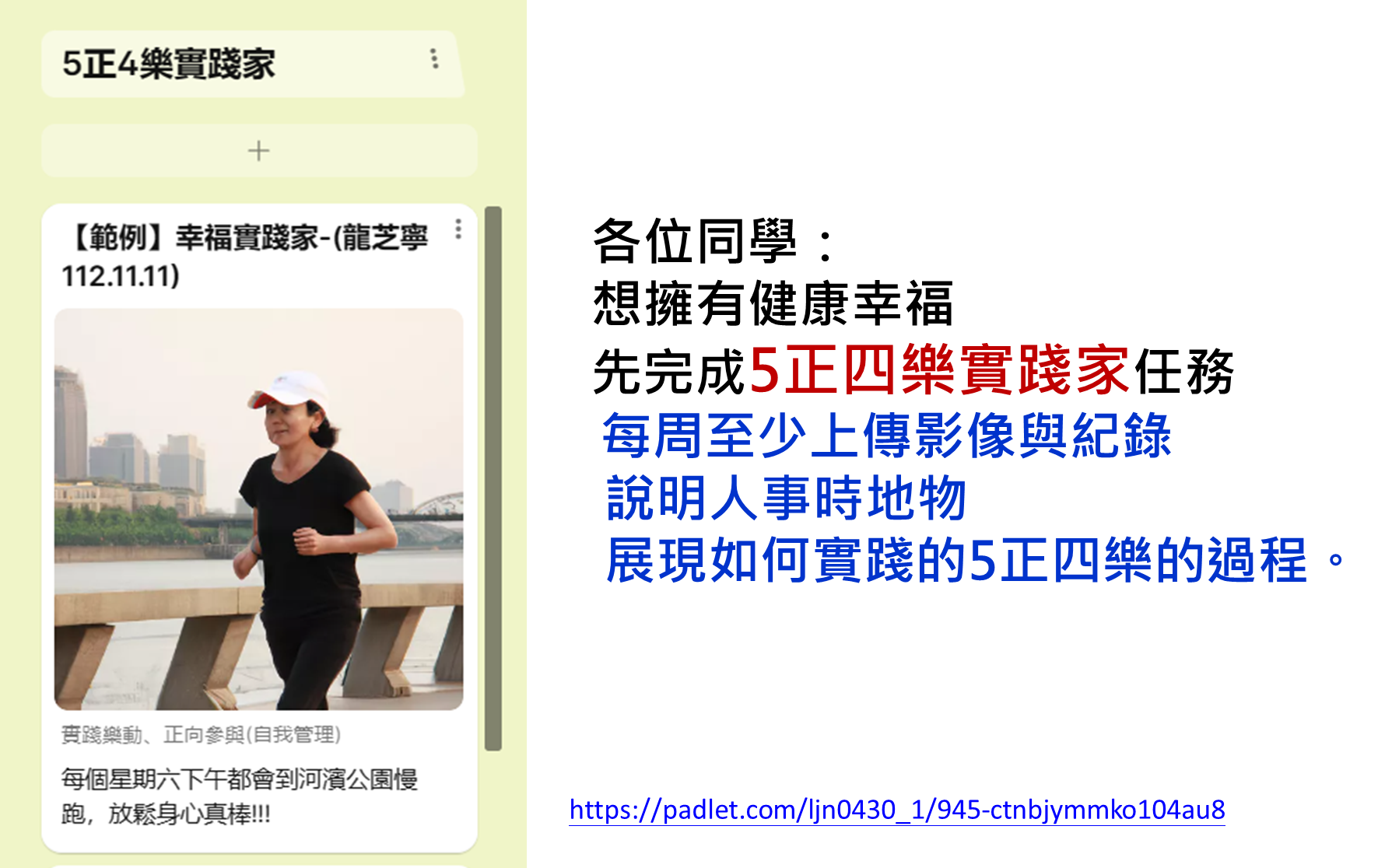 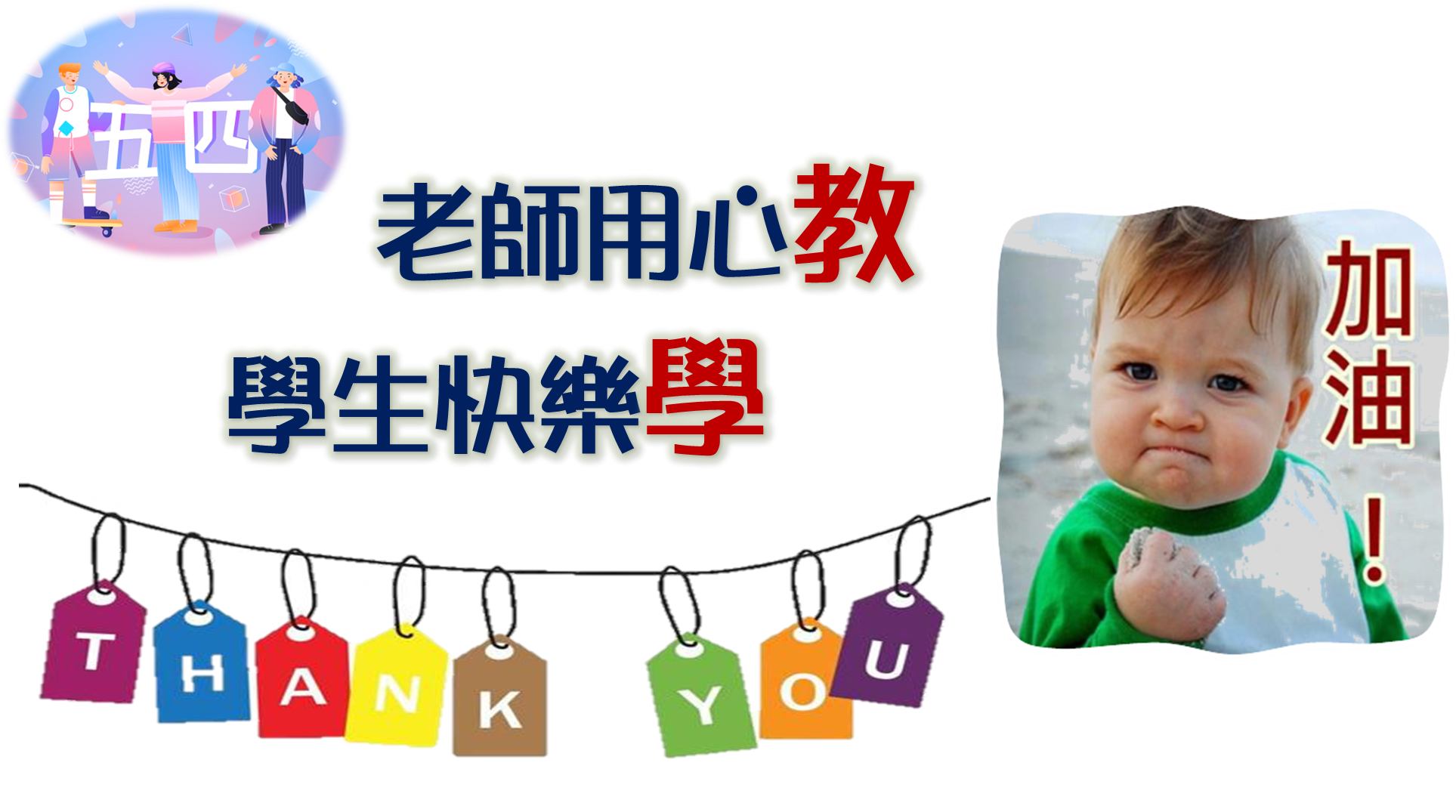